UNDERSTANDING HOW AGRICULTURAL PRACTICES SHAPE MICROBIAL DYNAMICS AND SOIL HEALTH
SAKSHI PAUDEL
MS THESIS DEFENSE SEMINAR
DEPARTMENT OF MICROBIOLOGICAL SCIENCES
Steady growth of pesticide and fertilizer sales, projected to reach USD 309 billion by 2025 (United Nations Environment Programme, 2022)
Projected global population of 10.88 billion by 2100 (United Nations, 2022)
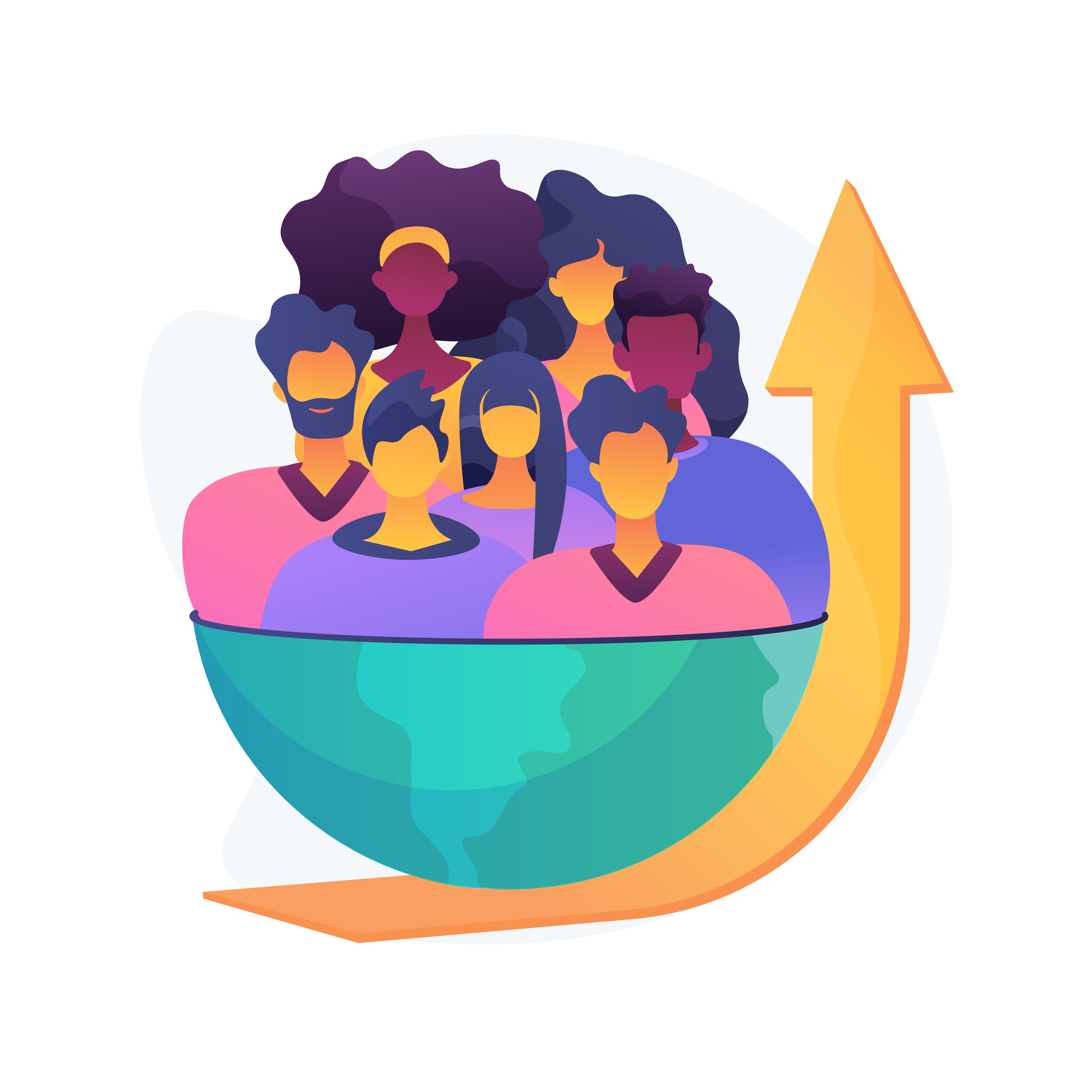 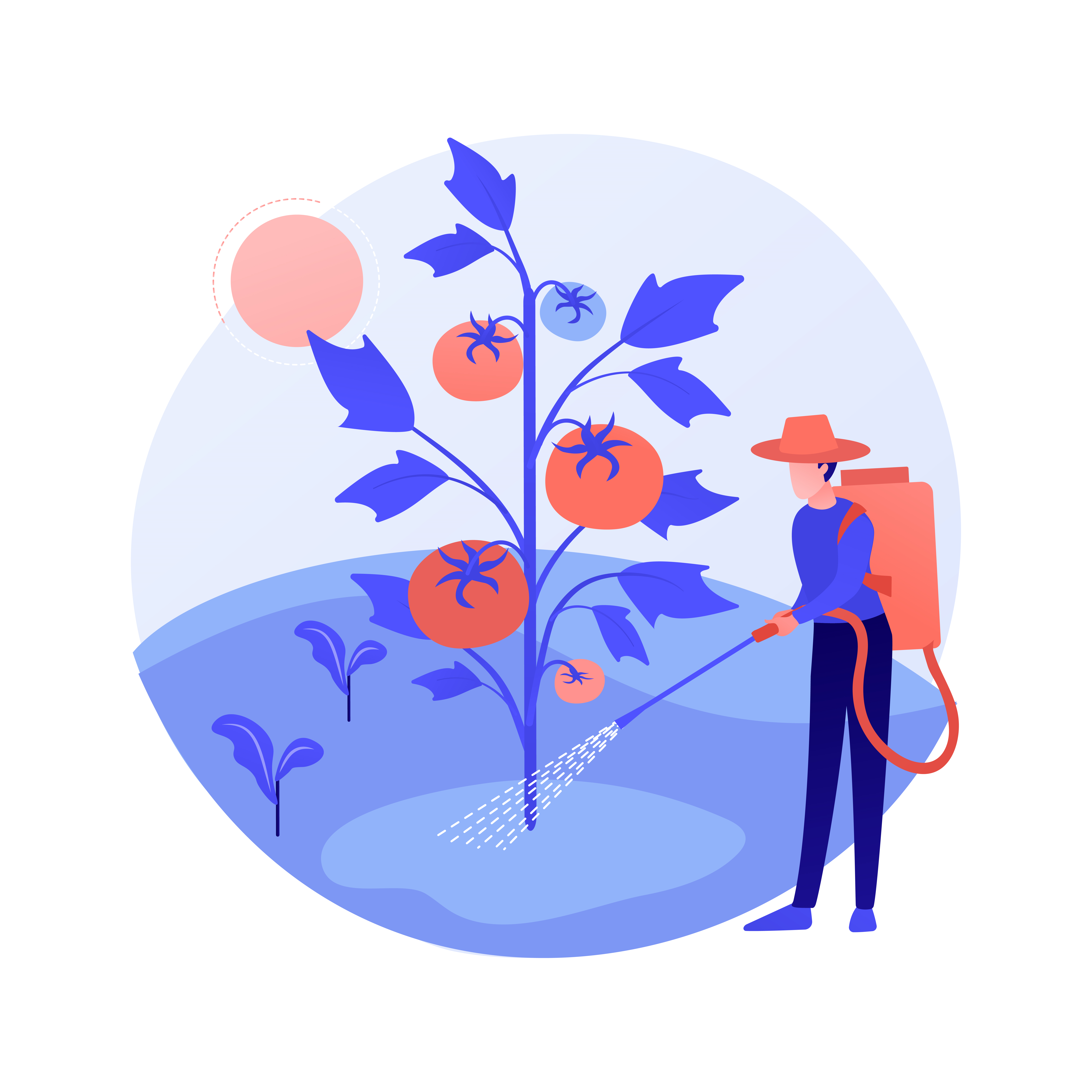 Introduction
Beyond the farm, loss of biodiversity and contribution to global warming
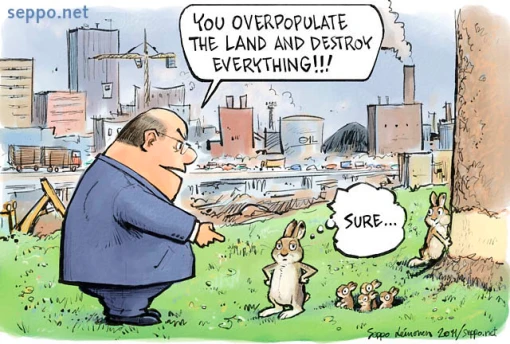 [Speaker Notes: Unsustainable farming practices and pressing issues like desertification, greenhouse gas emissions, soil nutrient depletion, the emergence of new pest strains, soil erosion, and deterioration of soil quality]
Conventional Farming
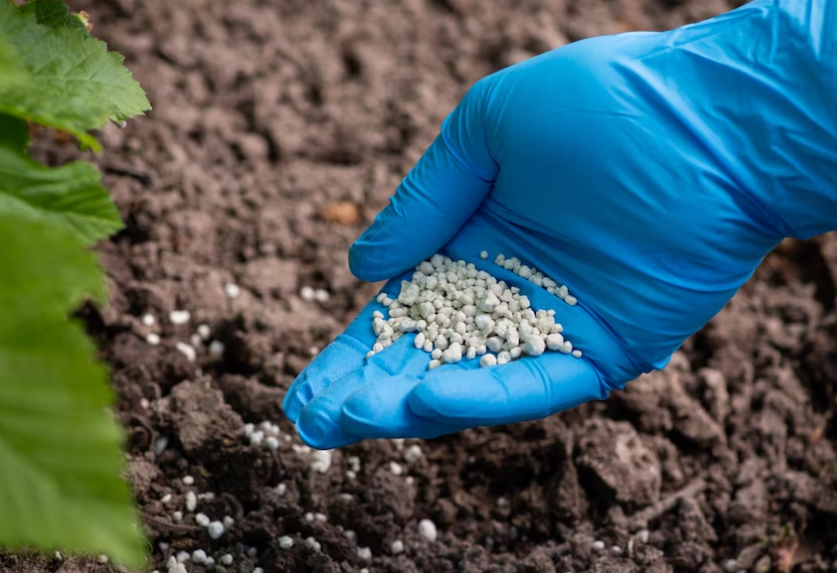 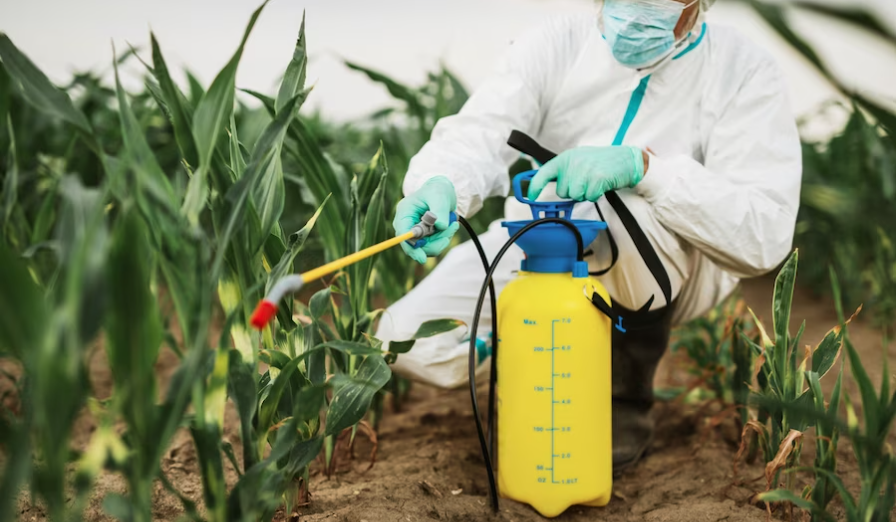 Chemical Fertilizers
Chemical plant protection
Capital intensive, large-scale, highly mechanized with monoculture of crops and extensive use of artificial fertilizers, herbicides, and pesticides, along with intensive animal husbandry.
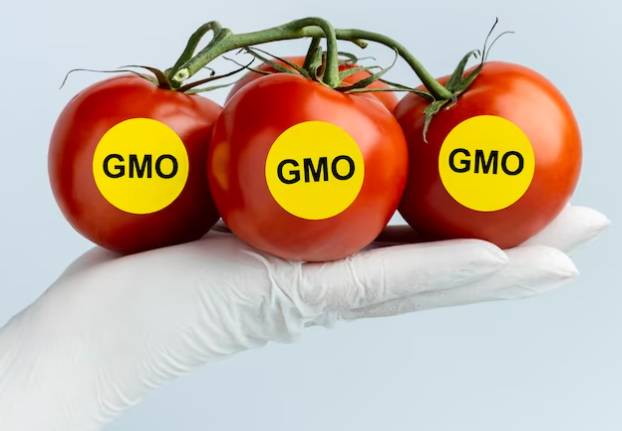 A system that leverages modern technologies to optimize efficiency while also striving to preserve natural resources.
2022
1984
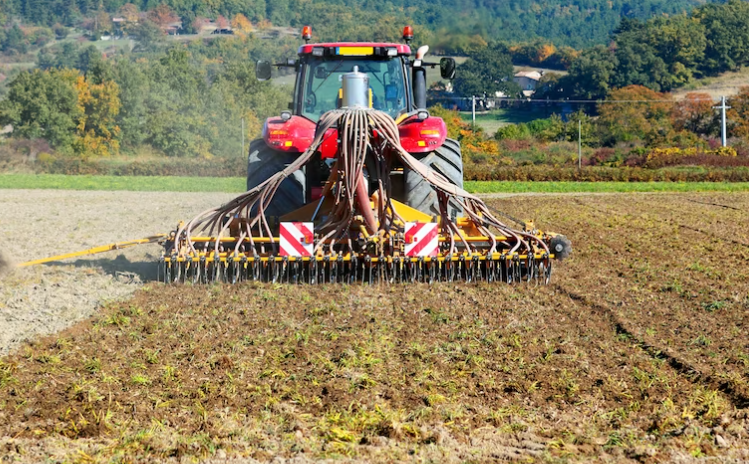 Genetically modified organisms
Intensive Tillage
Organic Farming
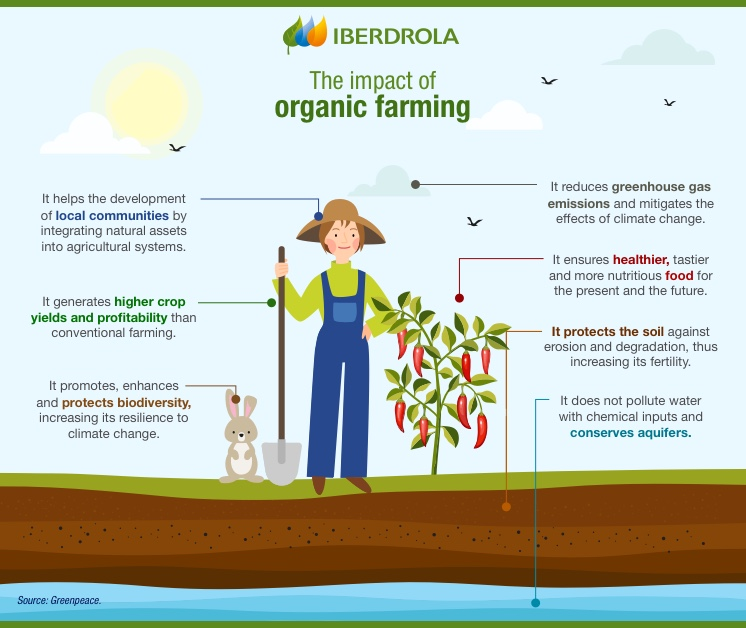 Conservation of wetlands, woodlands, and wildlife, as well as the preservation or improvement of soil and water quality, and the avoidance of synthetic fertilizers, sewage sludge, irradiation, and genetic engineering
Organic and Conventional Farming
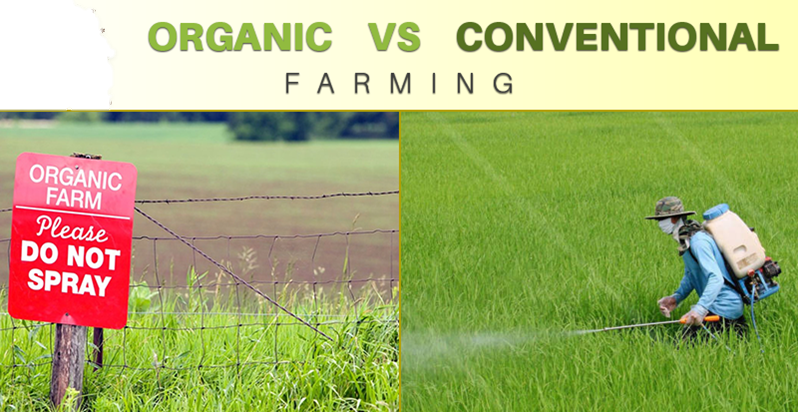 Employ natural processes and materials in the development of farming systems and adhere to certification standards, which strictly prohibit the use of chemical inputs
Use of chemical inputs for agricultural activities
Soil Health
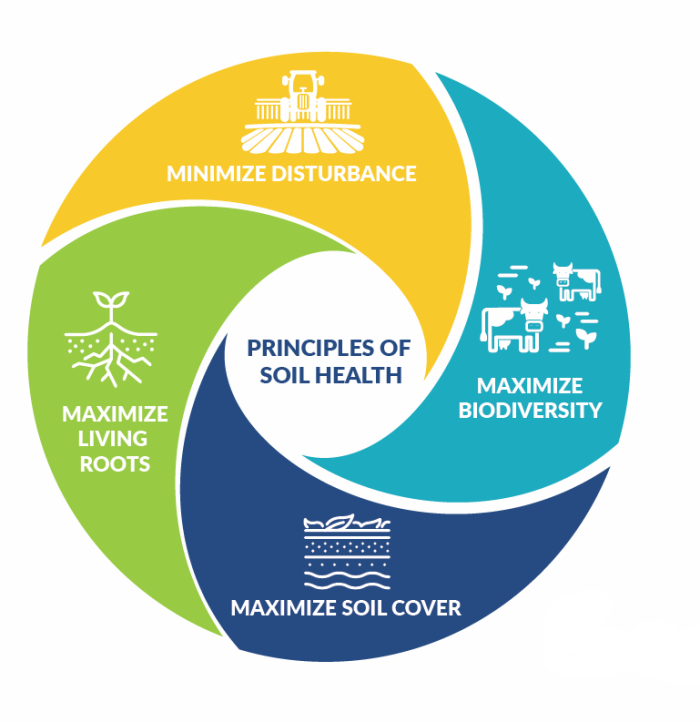 Persistent ability of soil to serve as a crucial living ecosystem that supports the well-being of plants, animals, and humans and establishes a connection between agricultural and soil sciences, addressing policy considerations, stakeholder requirements, and sustainable supply-chain management (Lehman et.al.,2020)
Natural Resources Conservation Service (NRCS), USDA
Microbes and Microbiome
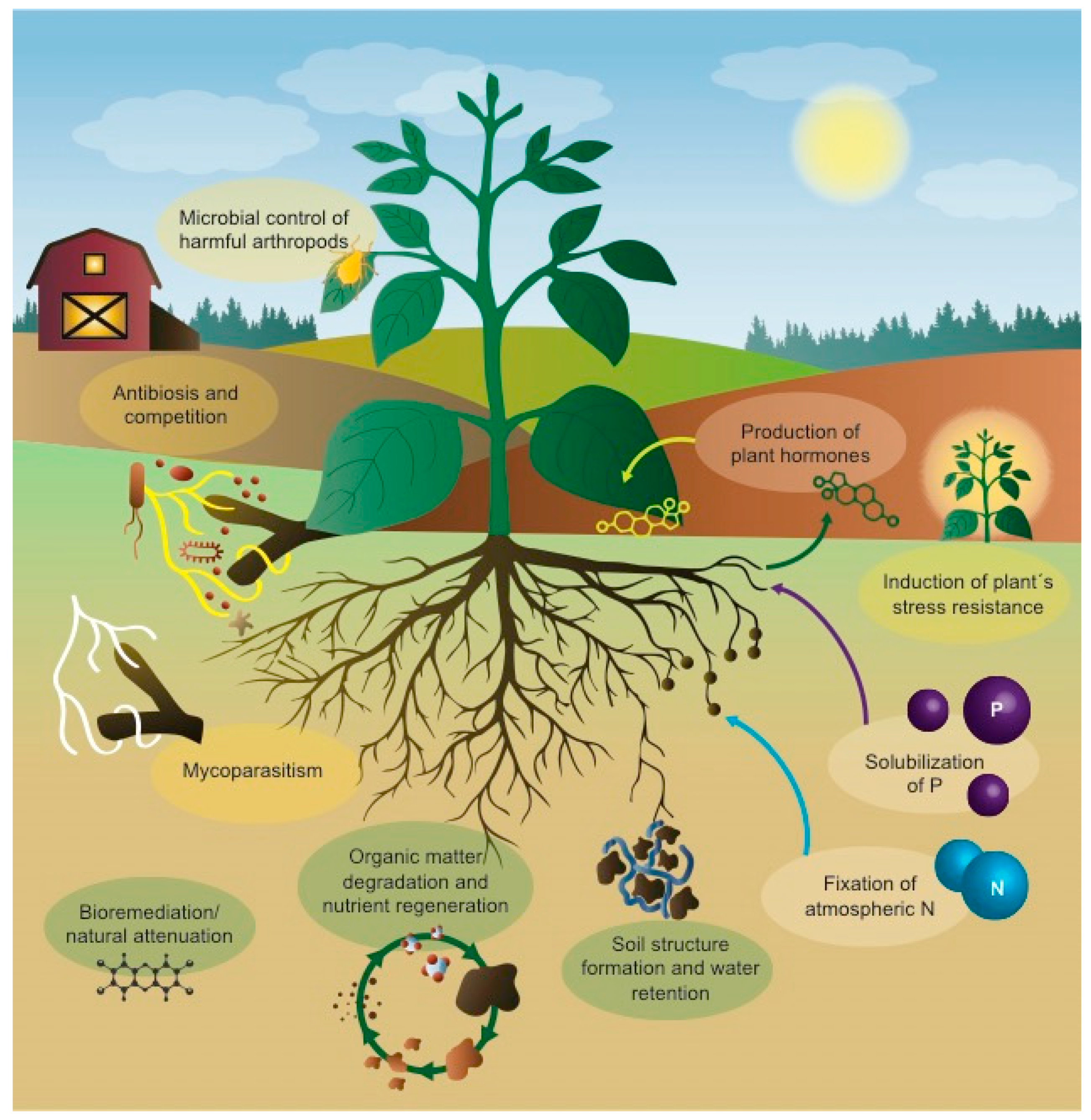 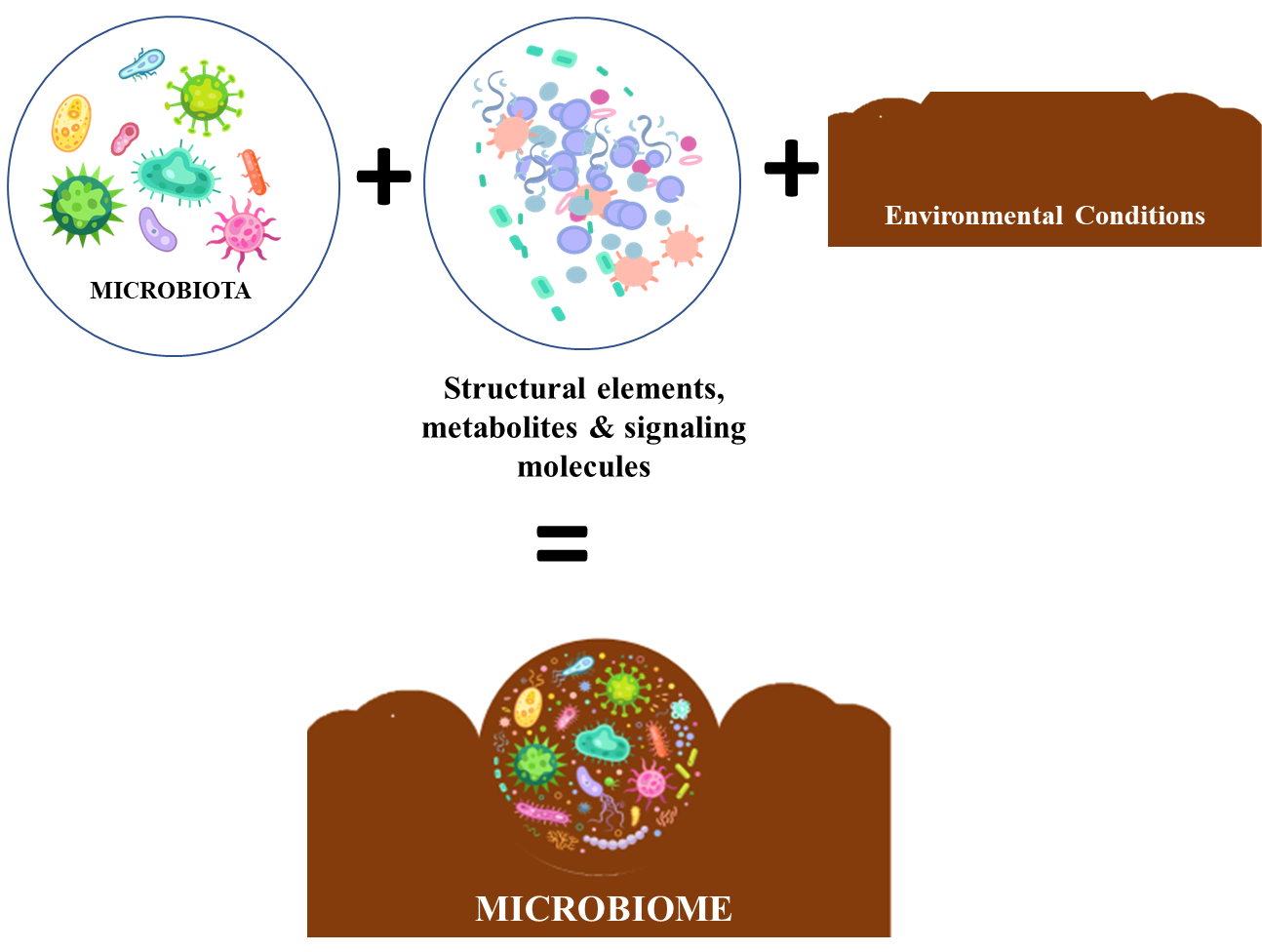 Sundh,et.al.2021
Agricultural practices, soil properties, microbial dynamics, and soil health
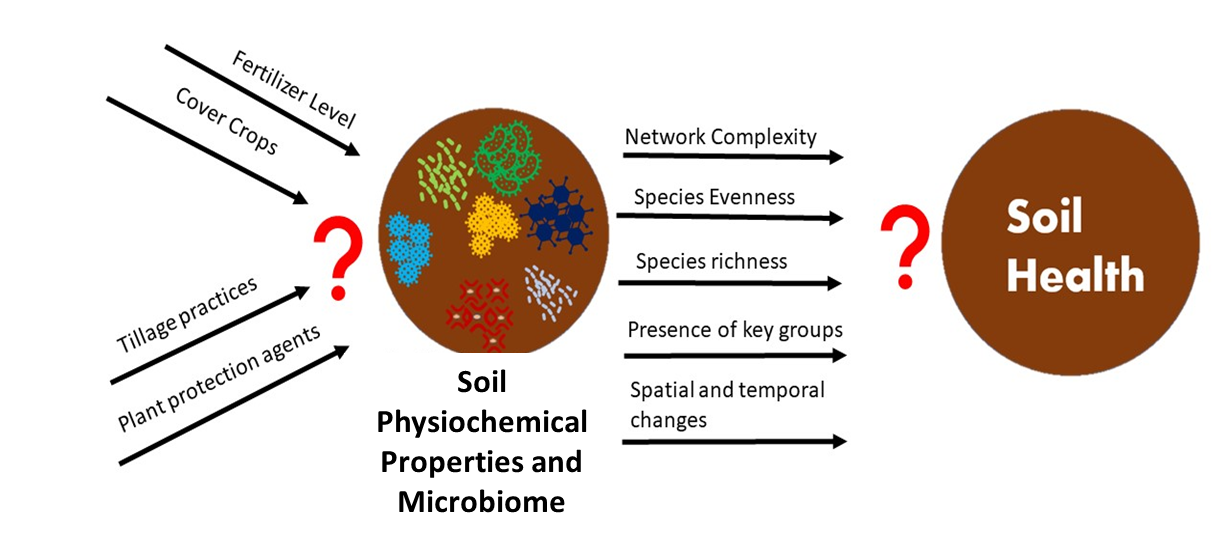 Objectives
Evaluate the effects of conventional and organic farming on soil physiochemical properties, mycorrhizal colonization, and microbial enzymatic activities
Derive a comprehensive soil health index for both farming systems by assessing physical, chemical, and biological soil indicators
Investigate microbial diversity, community composition, and network complexities in bulk soil and roots to understand the impact of different agricultural practices and inform sustainable farming strategies
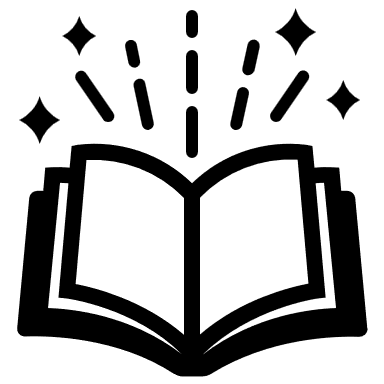 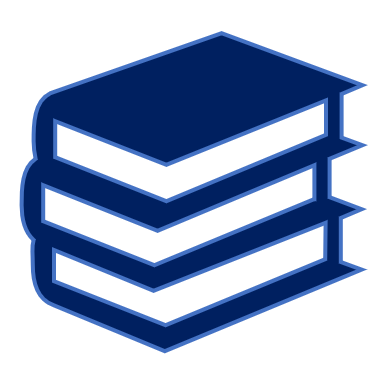 Two chapters
Soil enzyme activities, mycorrhizal colonization, and soil health
 
Soil microbiome structure, composition, and network connectivity
Chapter 1: Soil enzyme activities, mycorrhizal colonization, and soil health
Mycorrhizal Colonization
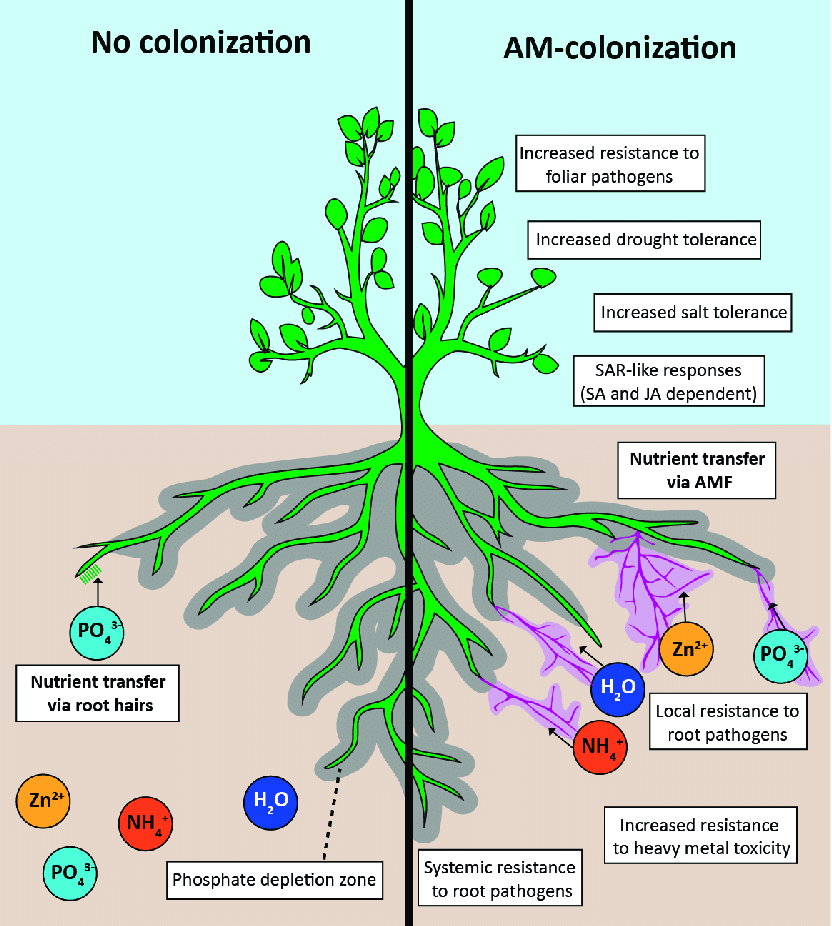 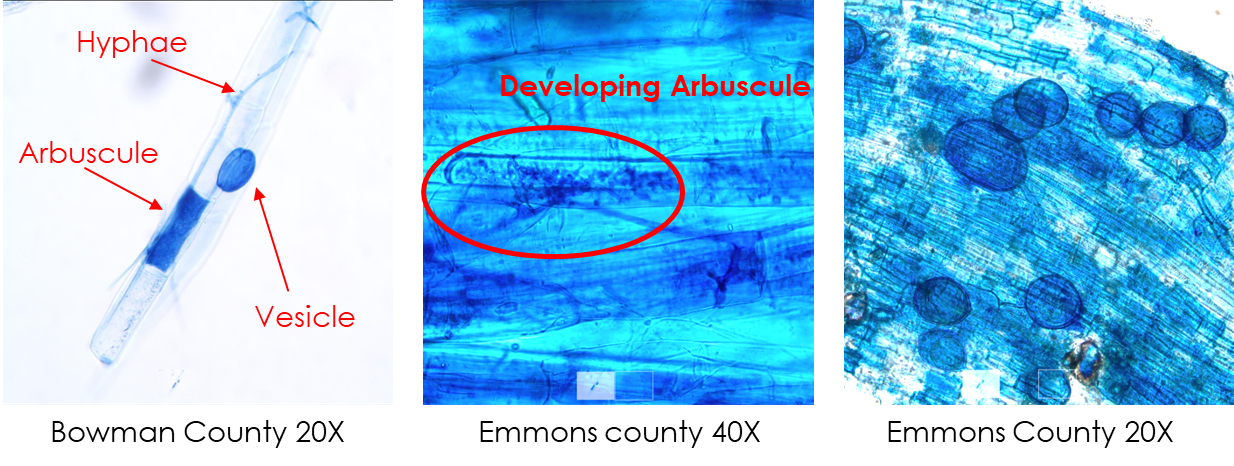 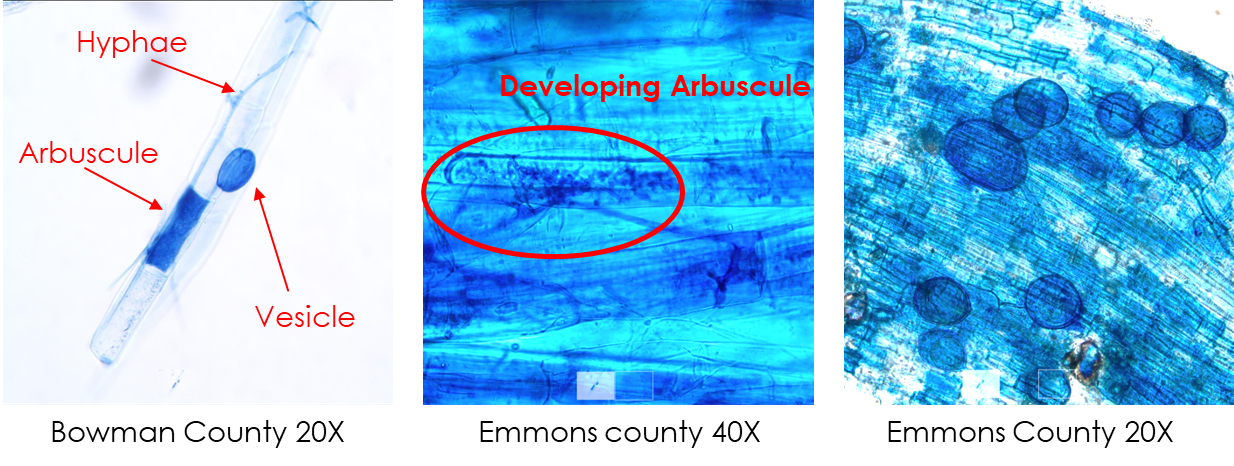 Jacott et.al. 2017
Extracellular enzyme activities
Play a vital role in nutrient cycling, organic matter decomposition, and soil ecosystem dynamics.

Phosphatase assists in breaking down organic phosphate compounds, releasing inorganic phosphate.

Glucosidase breaks down complex organic compounds like cellulose and hemicellulose into simpler forms, including glucose. 

Cellobiohydrolase selectively cleaves cellulose chains and releases cellobiose units. 

Chitinase breakdown chitin, a complex polysaccharide found in the cell walls of various organisms.
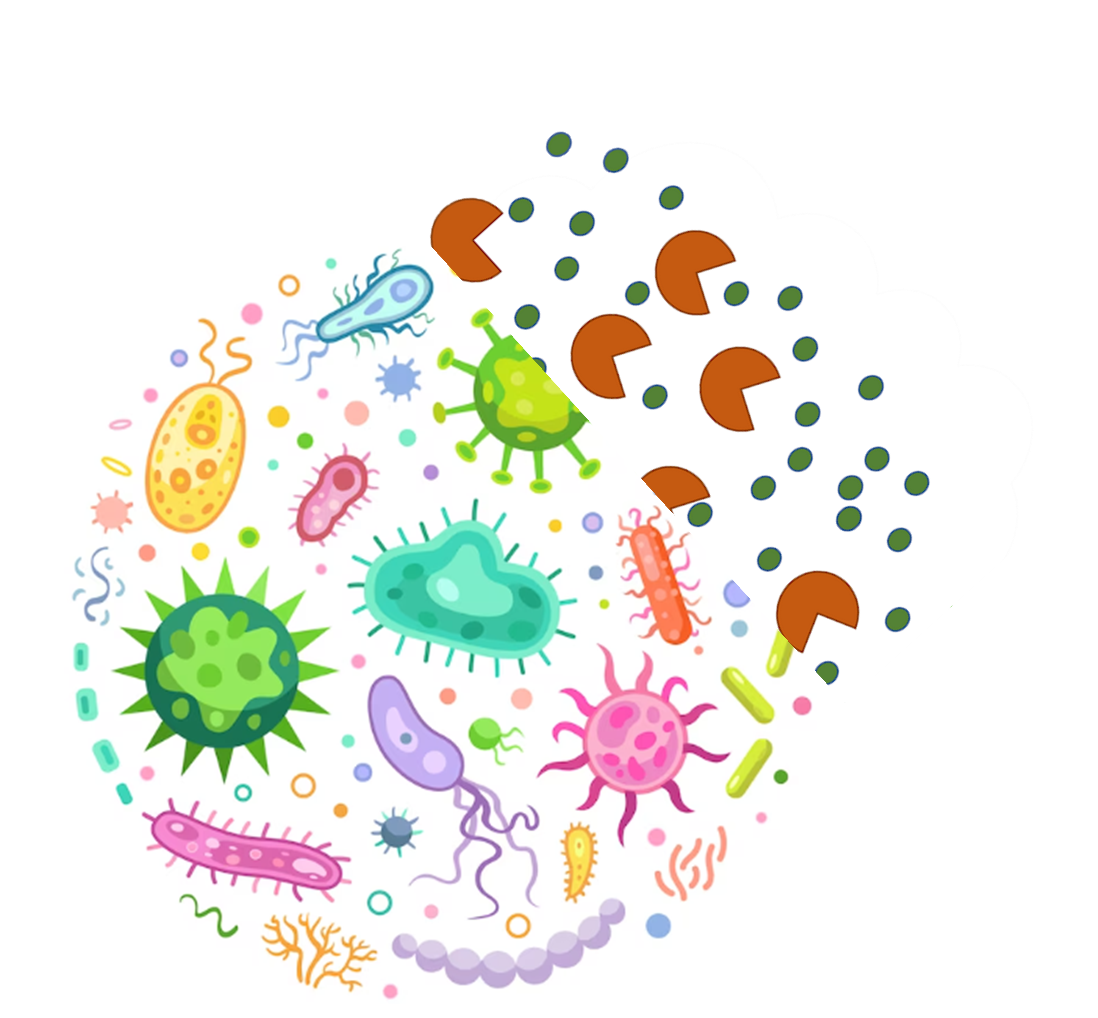 Soil Properties and Soil Health Index
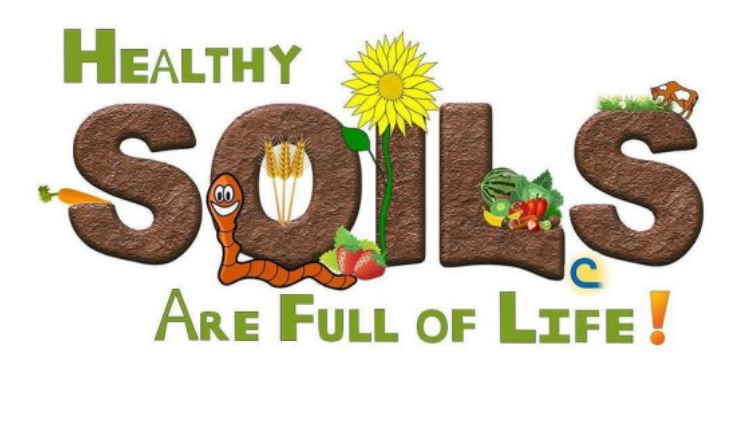 Knowledge of soil properties helps farmers optimize fertilization and soil amendments, leading to better nutrient uptake by crops.
Healthy soil : good structure, nutrient availability, water-holding capacity, and biological activity.
Understanding soil quality and fertility, guiding informed decision-making, and targeted soil management.
Research questions and hypothess
1. What is the effect of organic and conventional farming practices on soil microbial enzyme activities involved in organic matter decomposition and nutrient cycling?
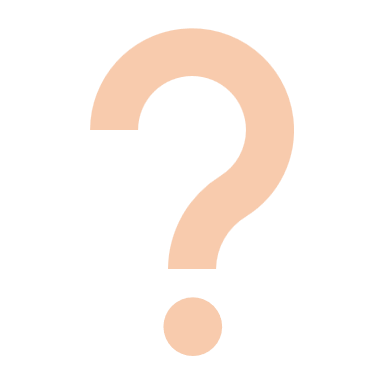 2. How does mycorrhizal colonization change with organic and conventional farming practices?
3. How does soil health, as indicated by the soil health index, vary between organic and conventional fields?
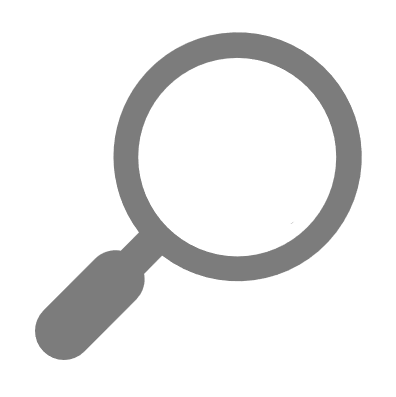 1. Organic fields have higher levels of mycorrhizal colonization macronutrients and extracellular enzyme activities compared to conventional farming.
2. Soil health index for organic fields will be higher compared to conventional fields.
Survey and Sampling
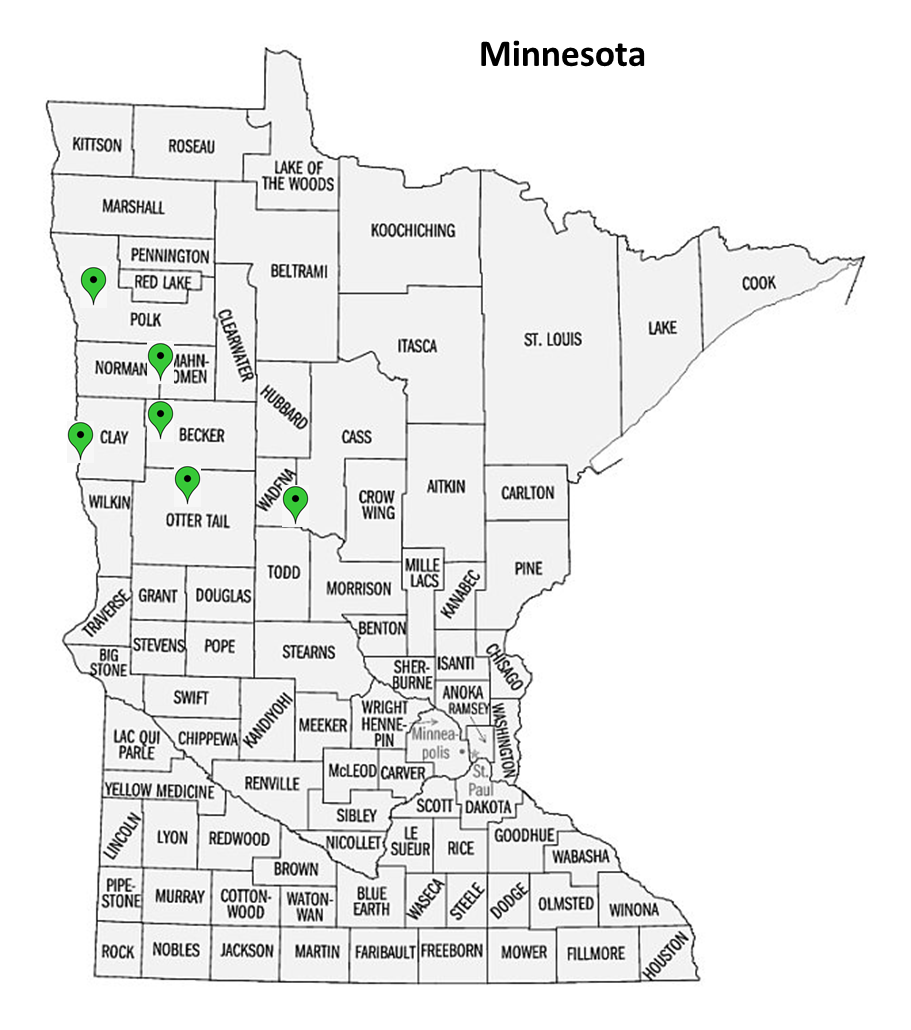 North Dakota
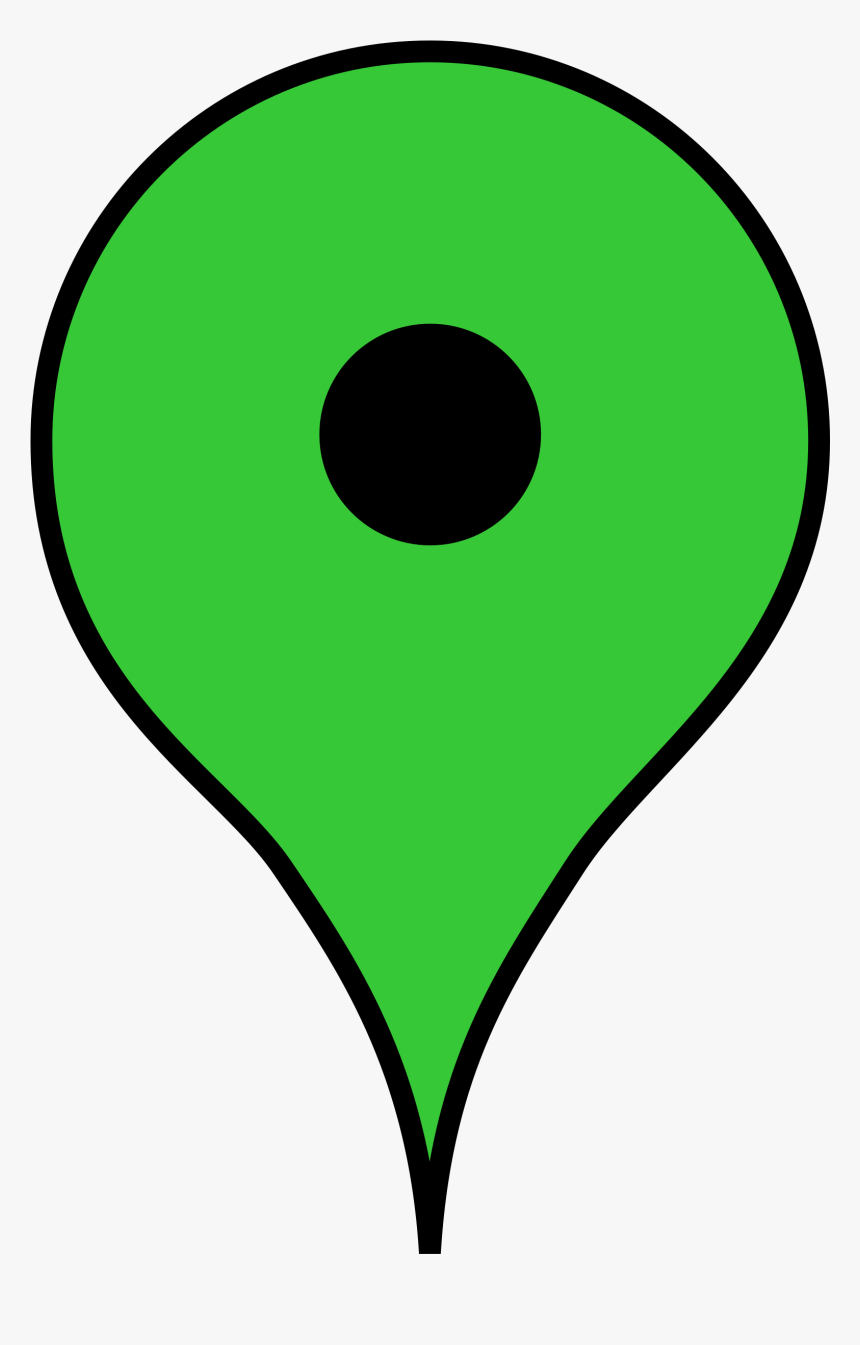 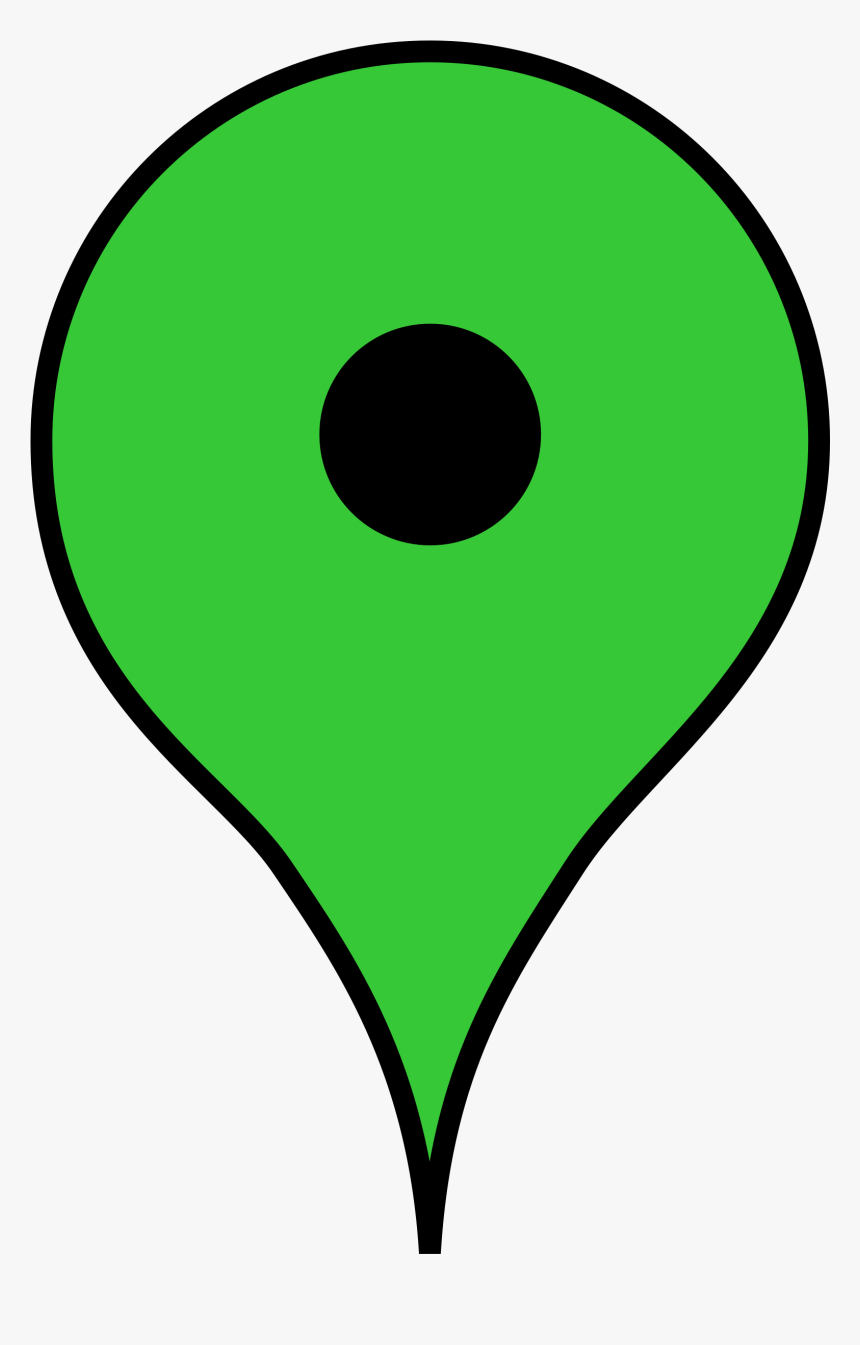 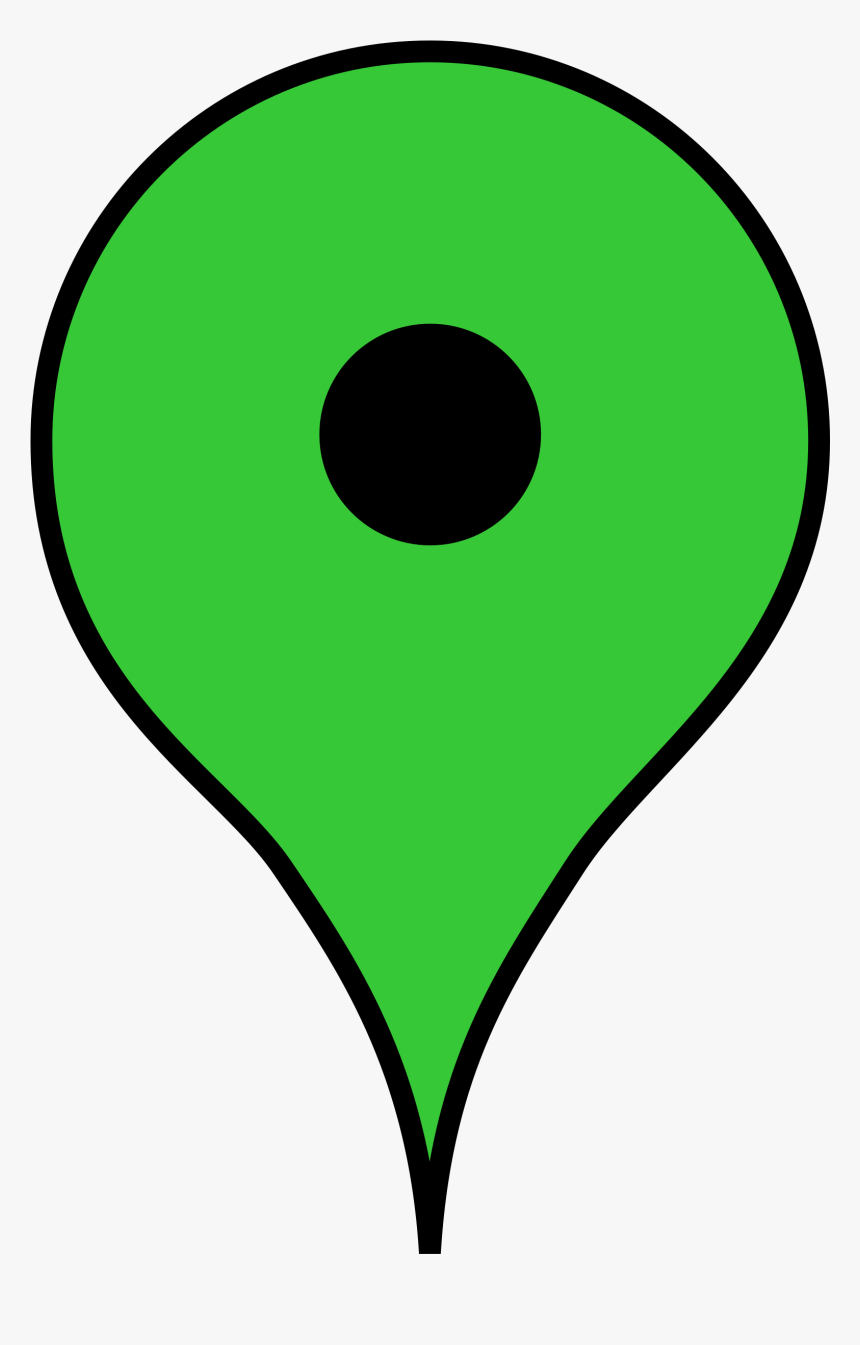 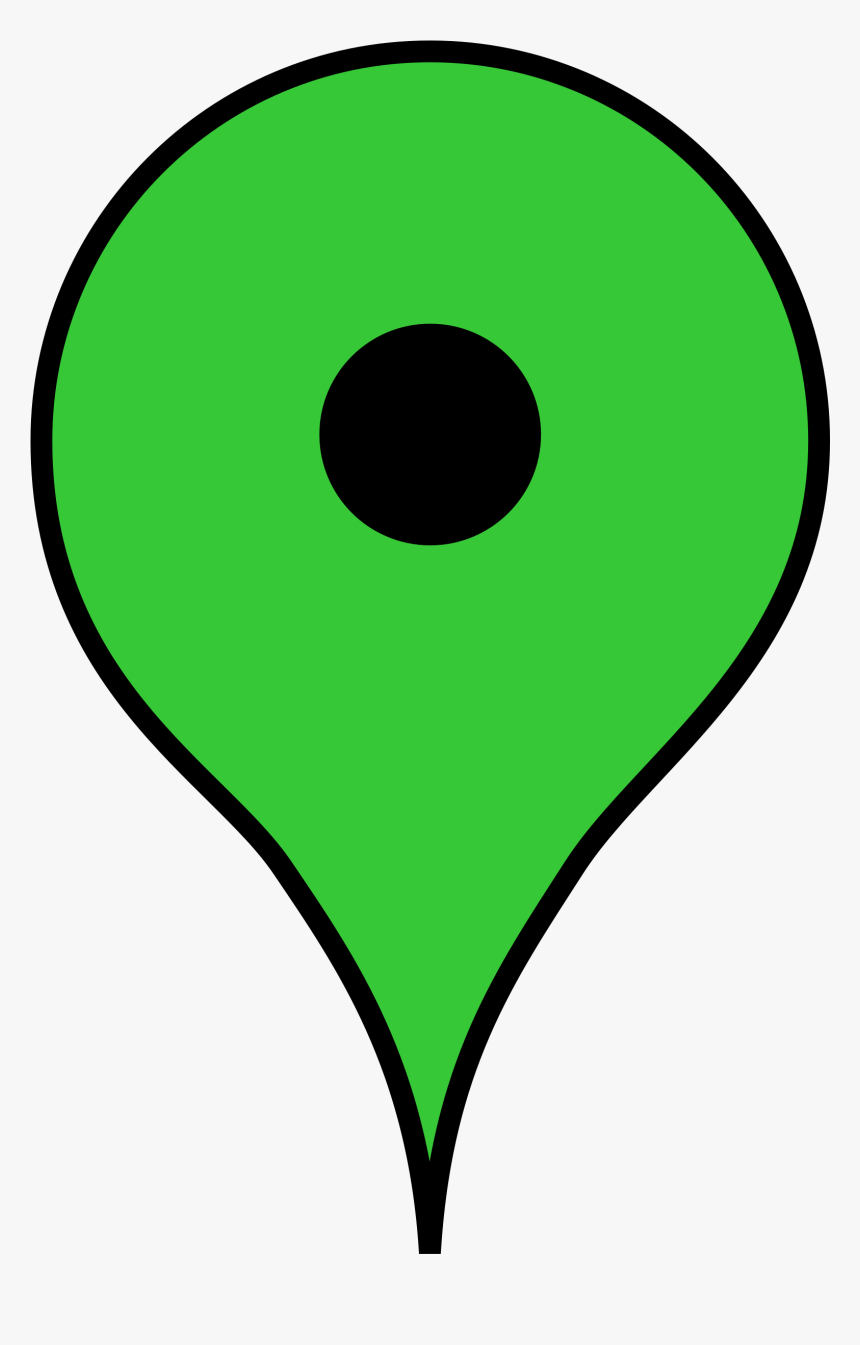 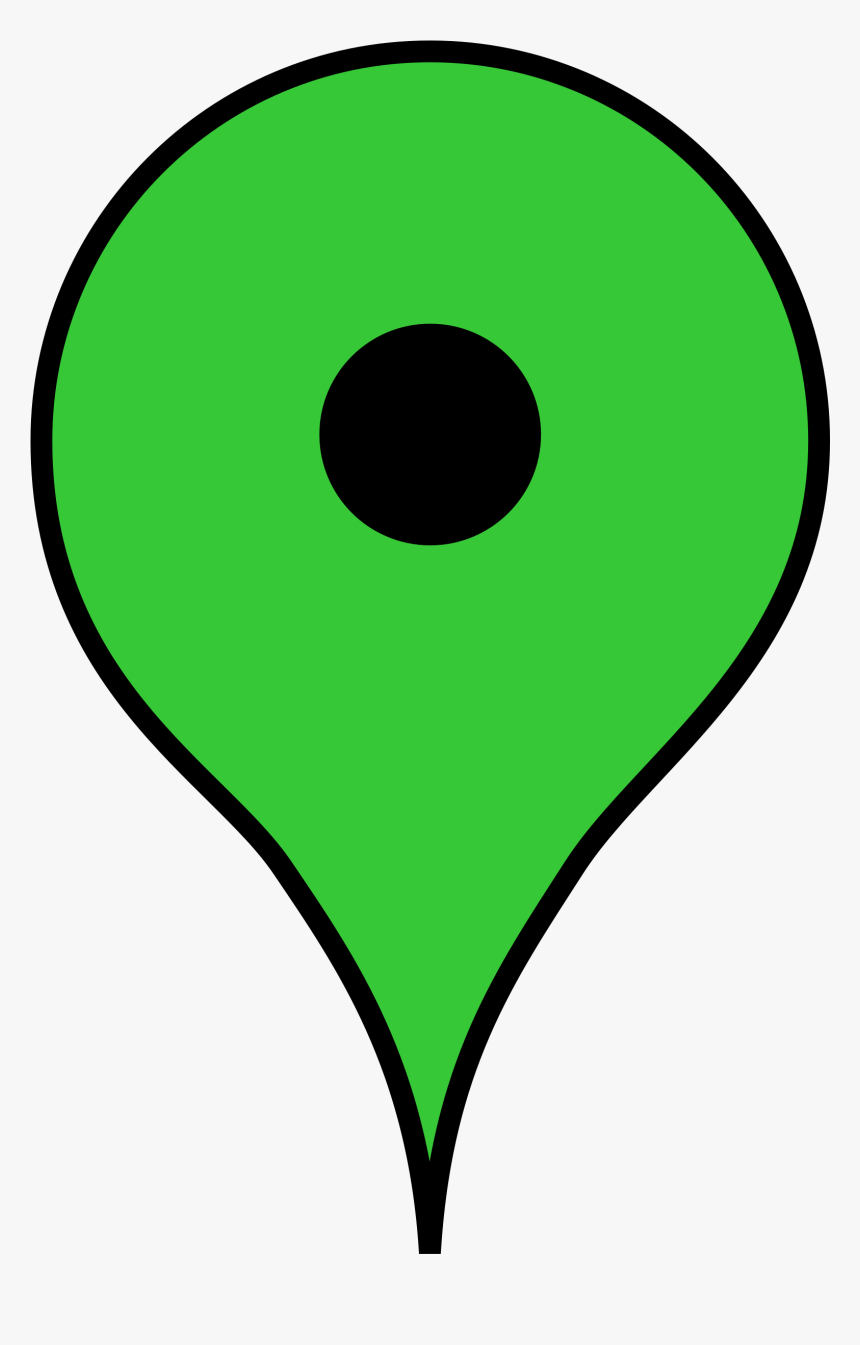 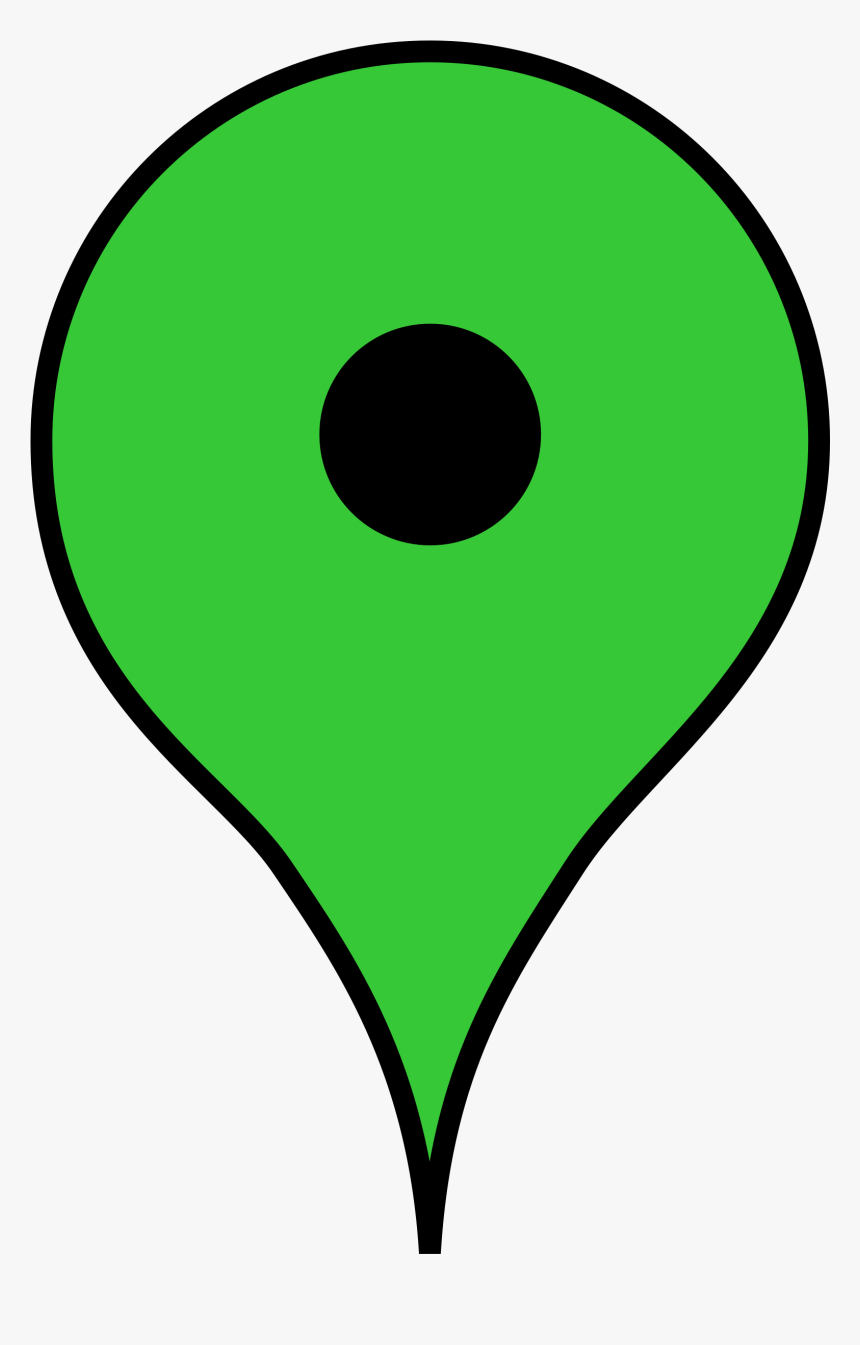 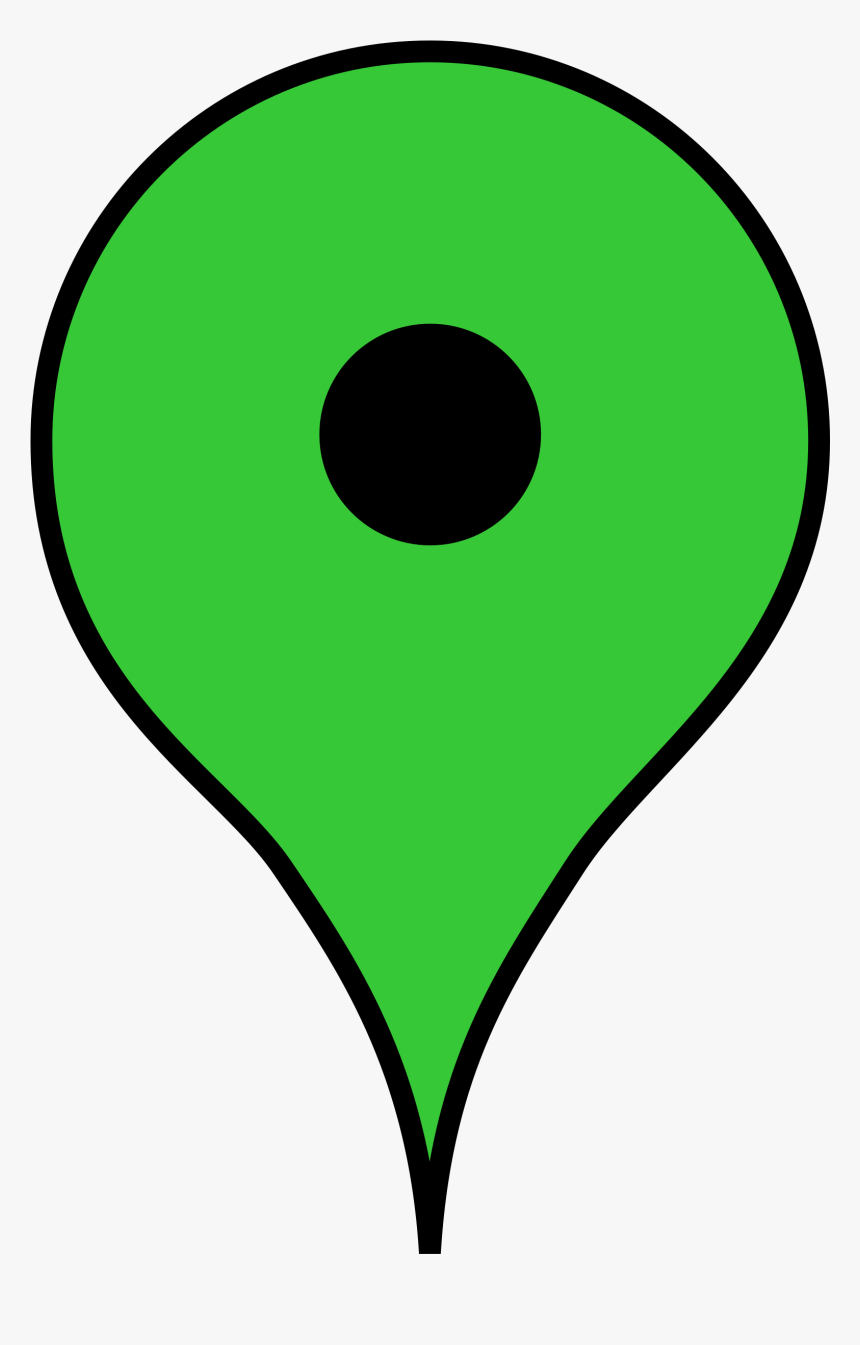 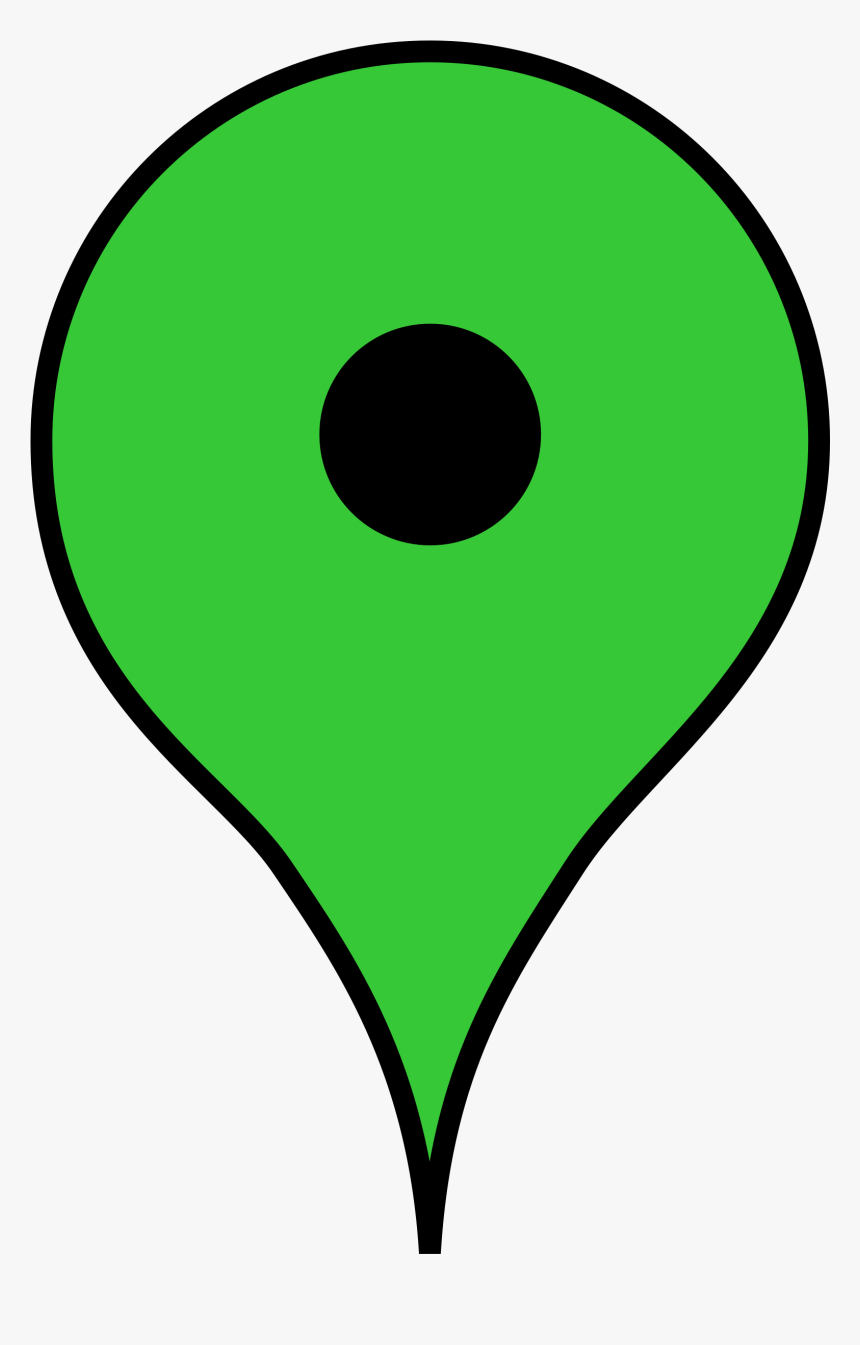 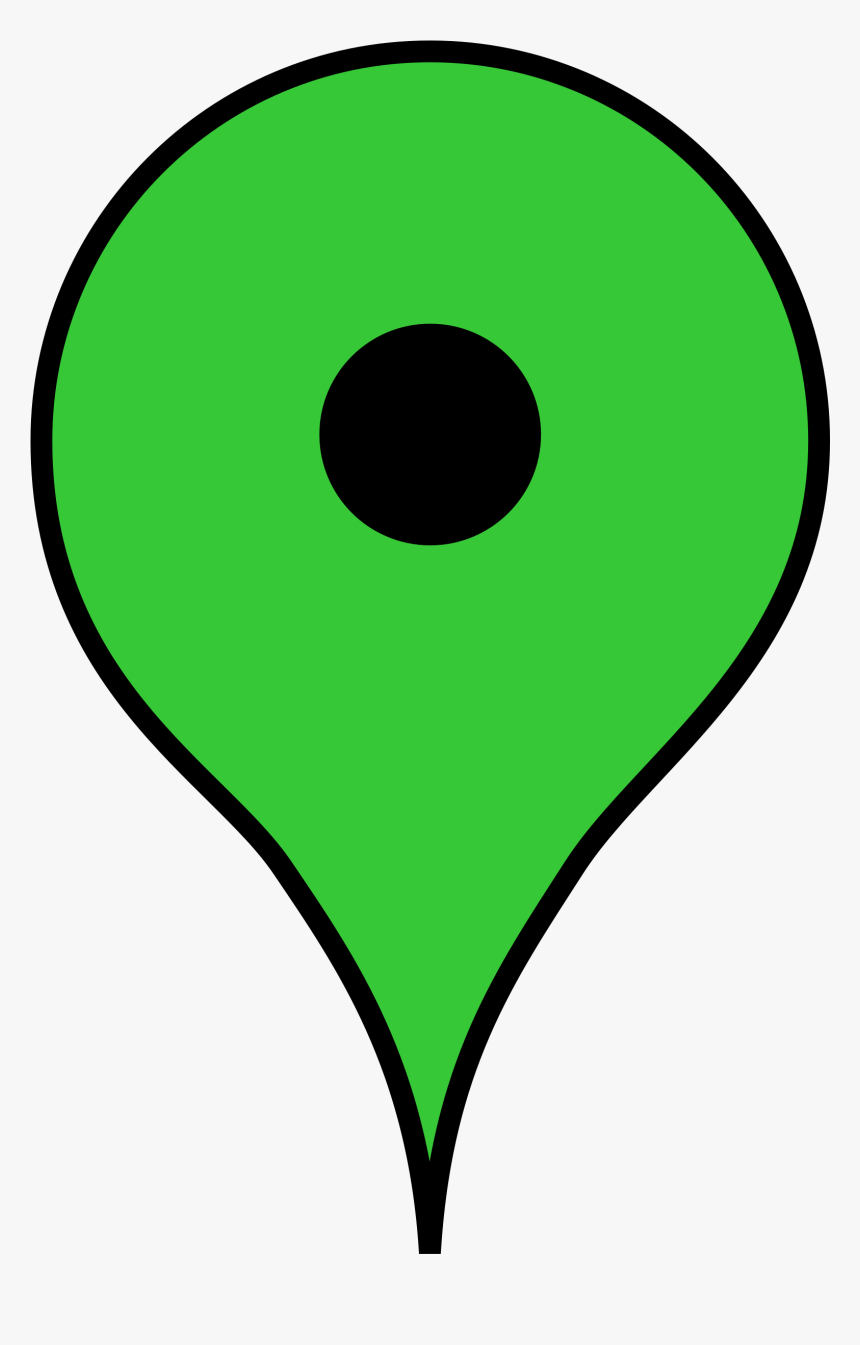 17 Counties
61 Fields
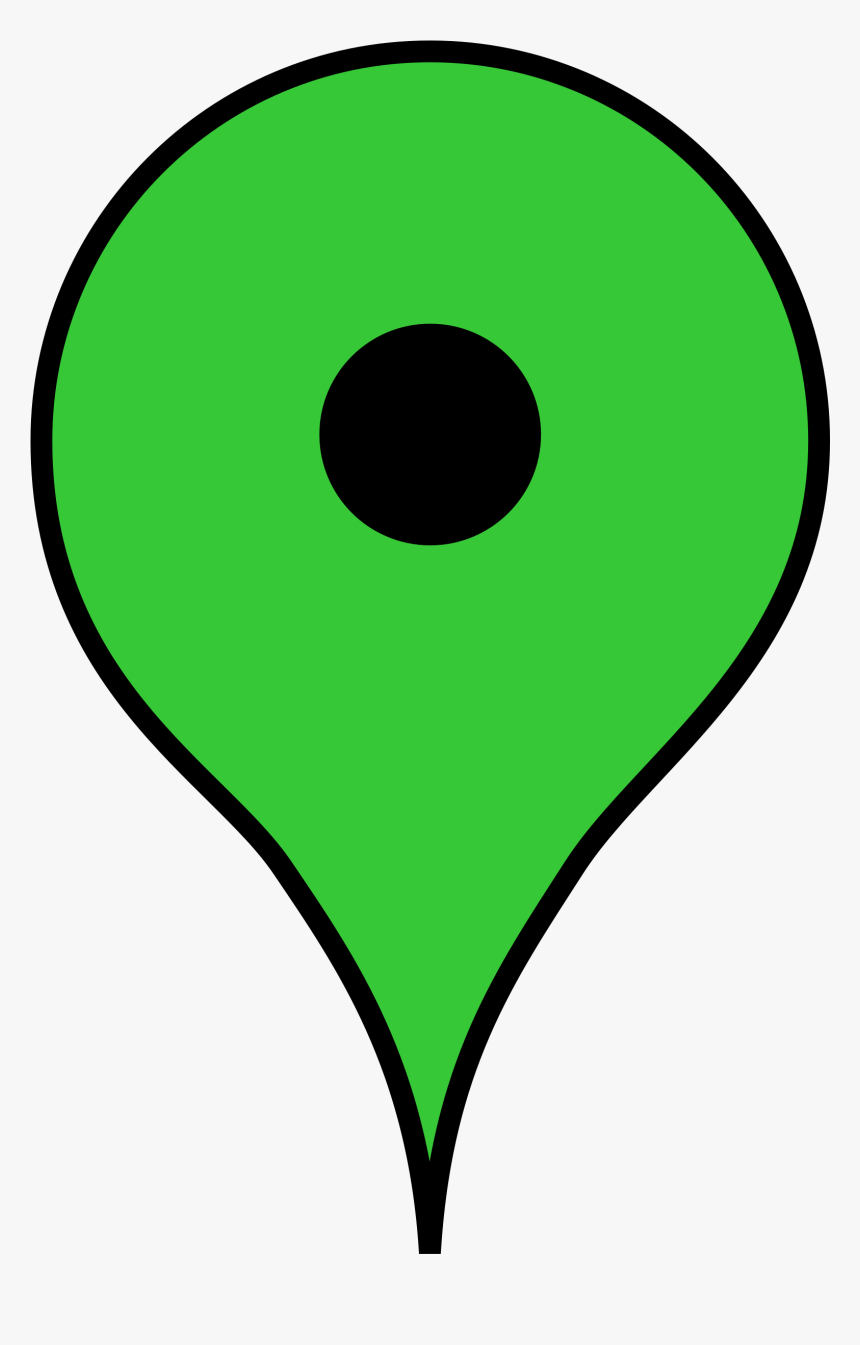 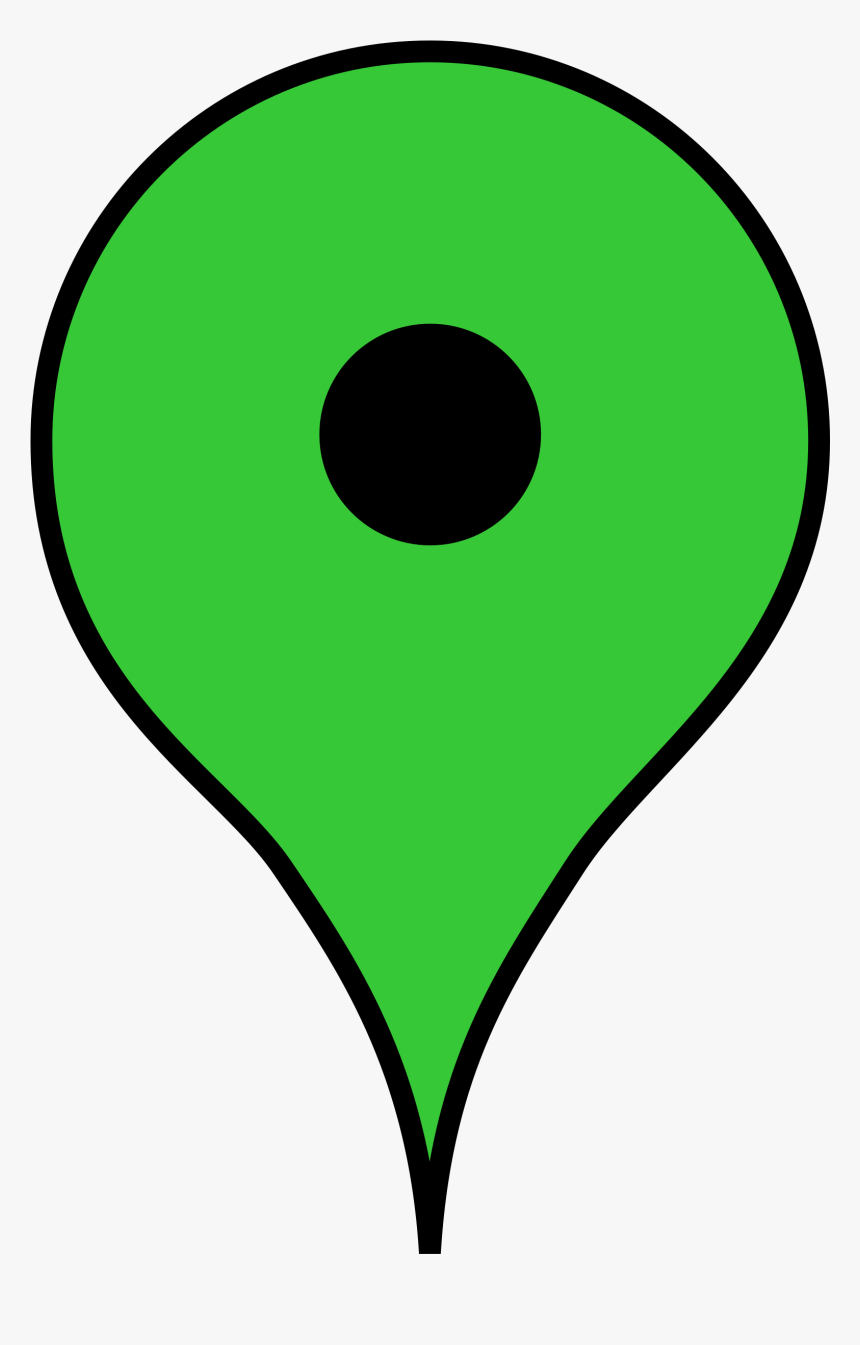 Survey and Sampling
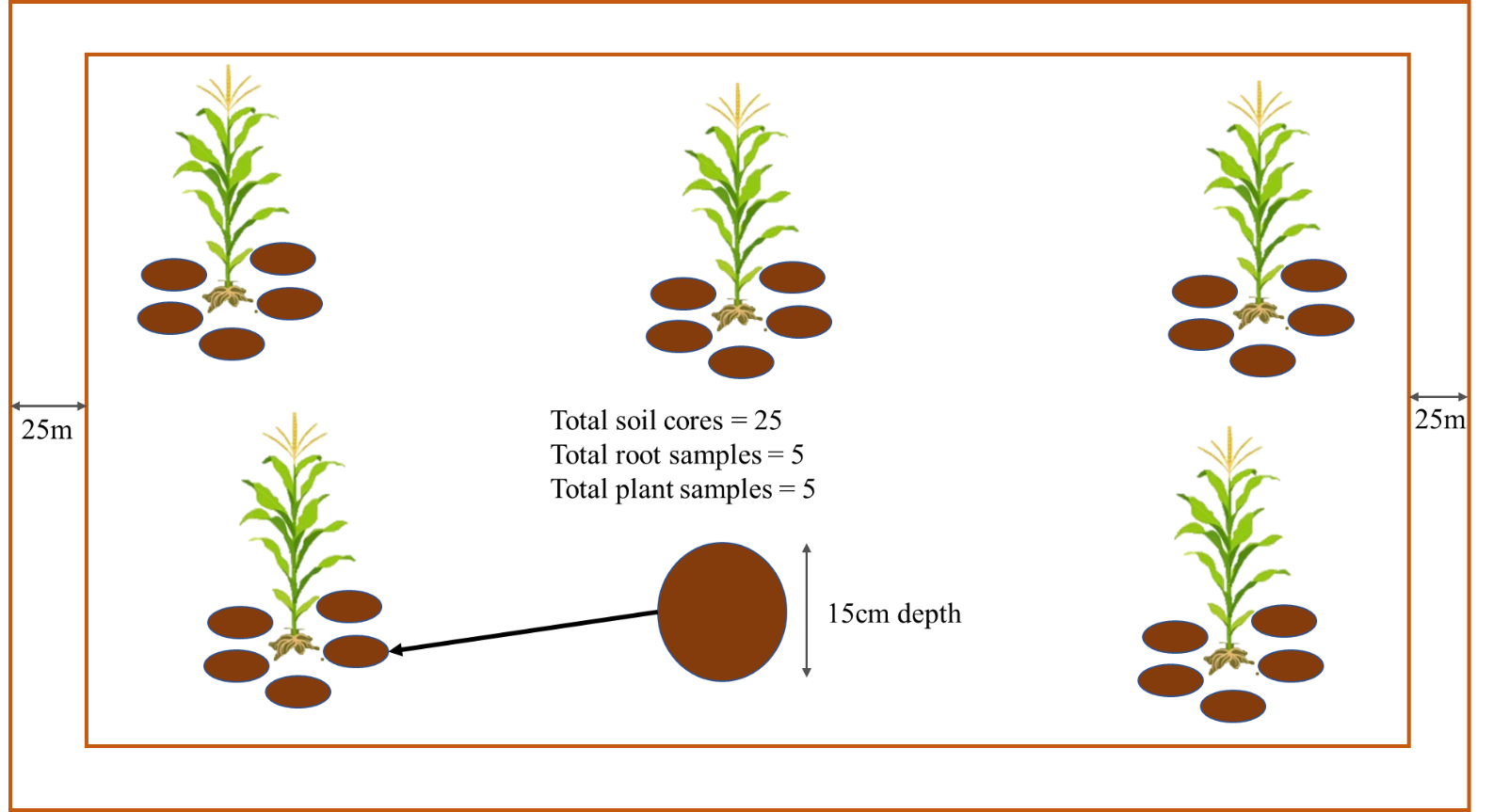 Management Info:
Crop rotation
Tillage
Fertilizers
Pesticides
Drainage
Irrigation
Corn Variety
Year of Transition
Cover crop
Planting density
Samples collected 
Bulk soil
Roots
Plant
Sample collection scheme
Soil Properties and Soil Health Index
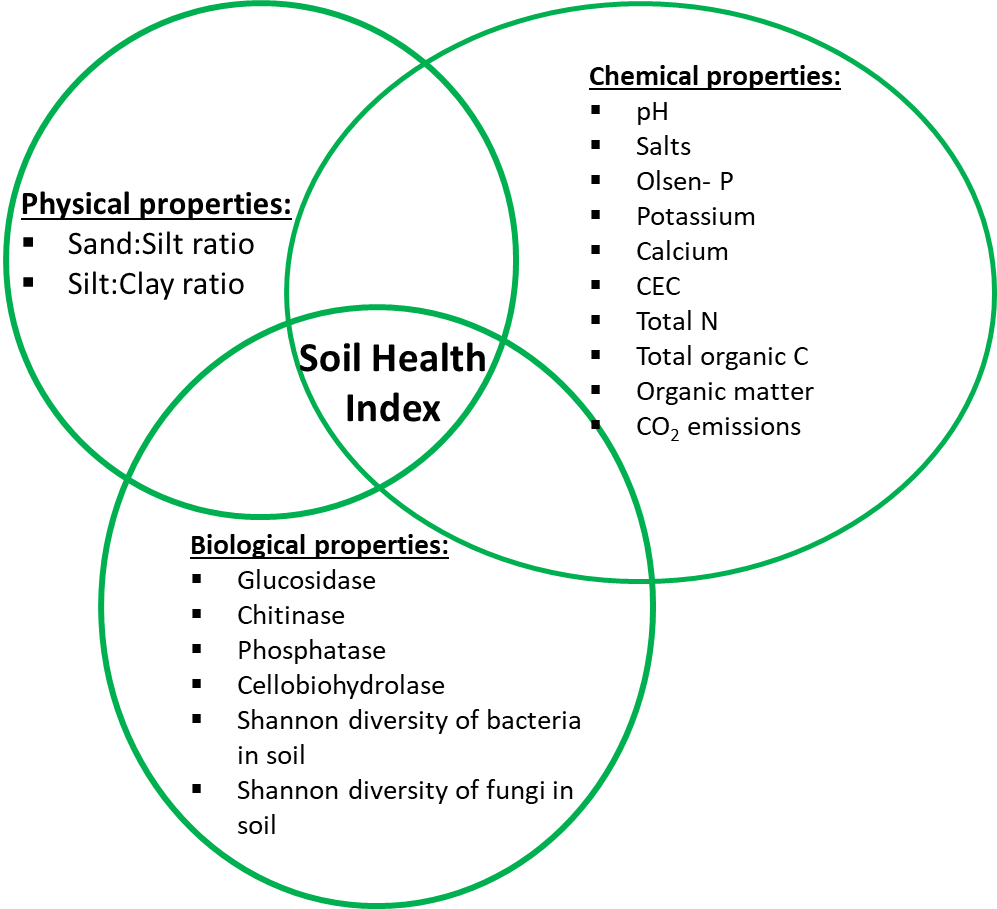 Samples were sent to Agvise laboratories for physical and chemical properties assessment.
Fluorometric method involves utilization of 4-methylumbelliferone (MUB)-linked model substrates for enzymes assessment
Soil Health Index was calculated using the Z-Score approach.
Soil properties
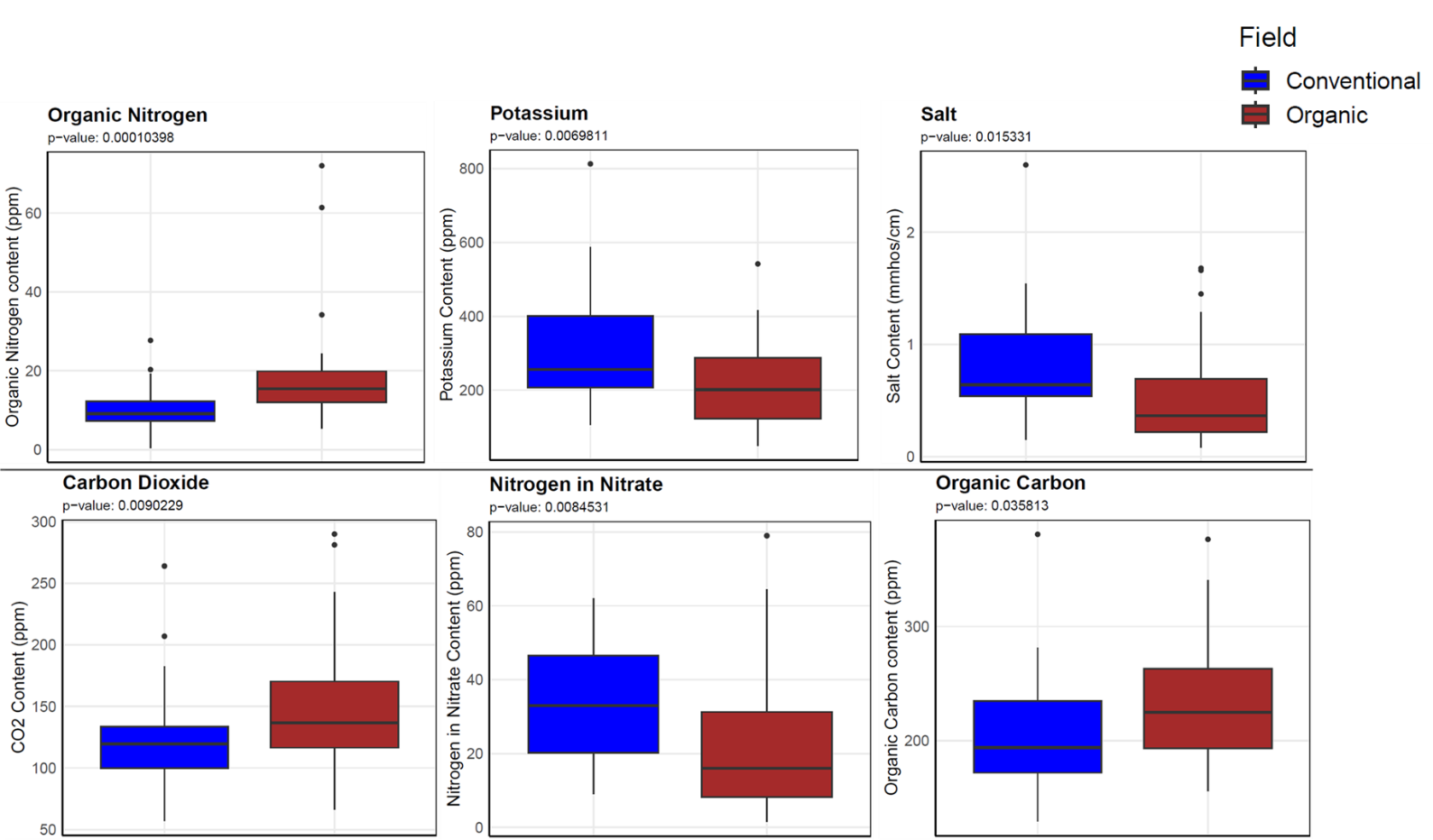 Use of organic amendments, implementing cover crops and perennial crops, and reduced reliance on mineral nitrogen fertilizers

Organic farming shows a consistent annual increase of 2.2% in soil organic carbon content (Leifeld and Fuhrer, 2010).
Extracellular enzyme activities
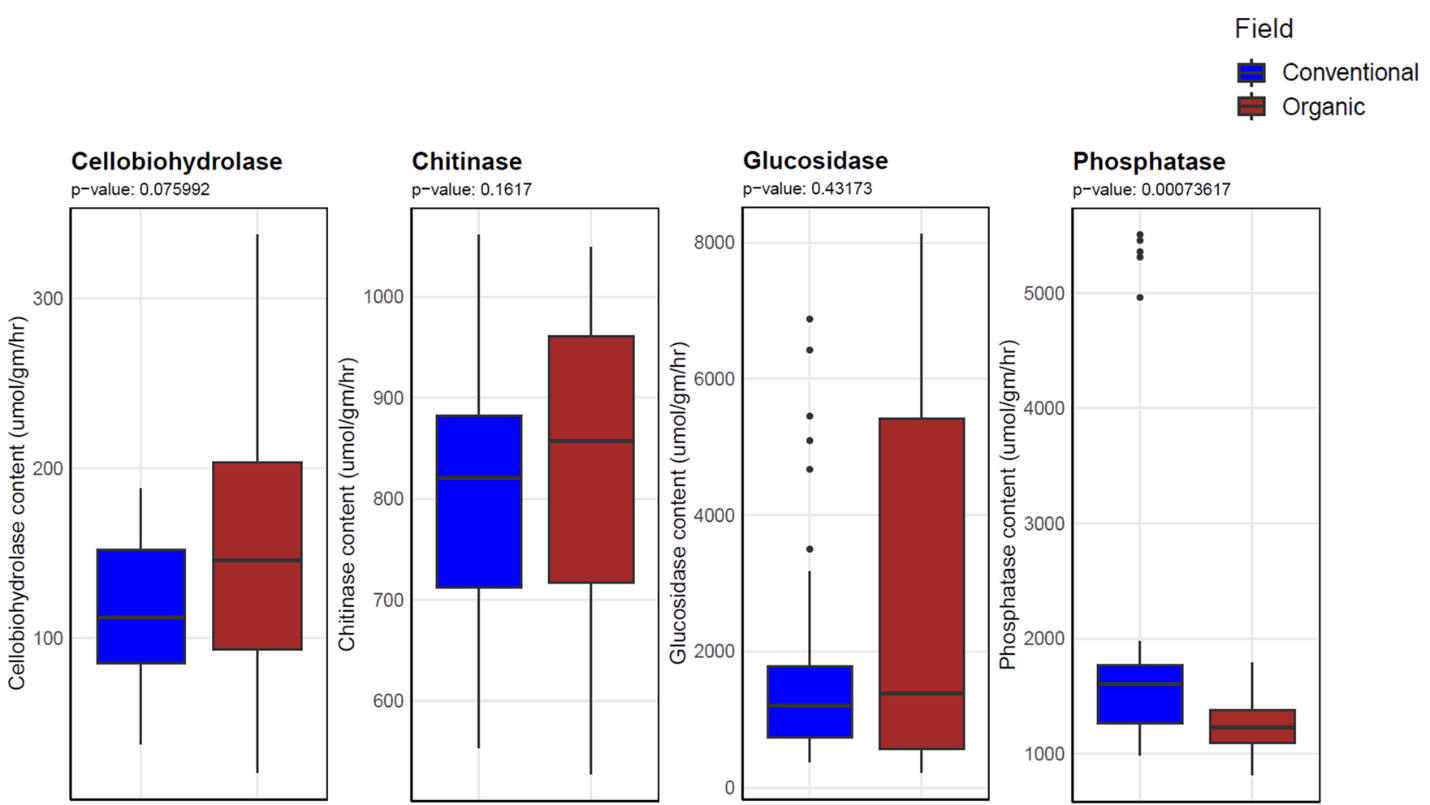 Phosphatase activities in the topsoil layer approx. 8 times higher in conventional farming than in organic farming (Maharjan et al., 2017)
Mycorrhizal Colonization
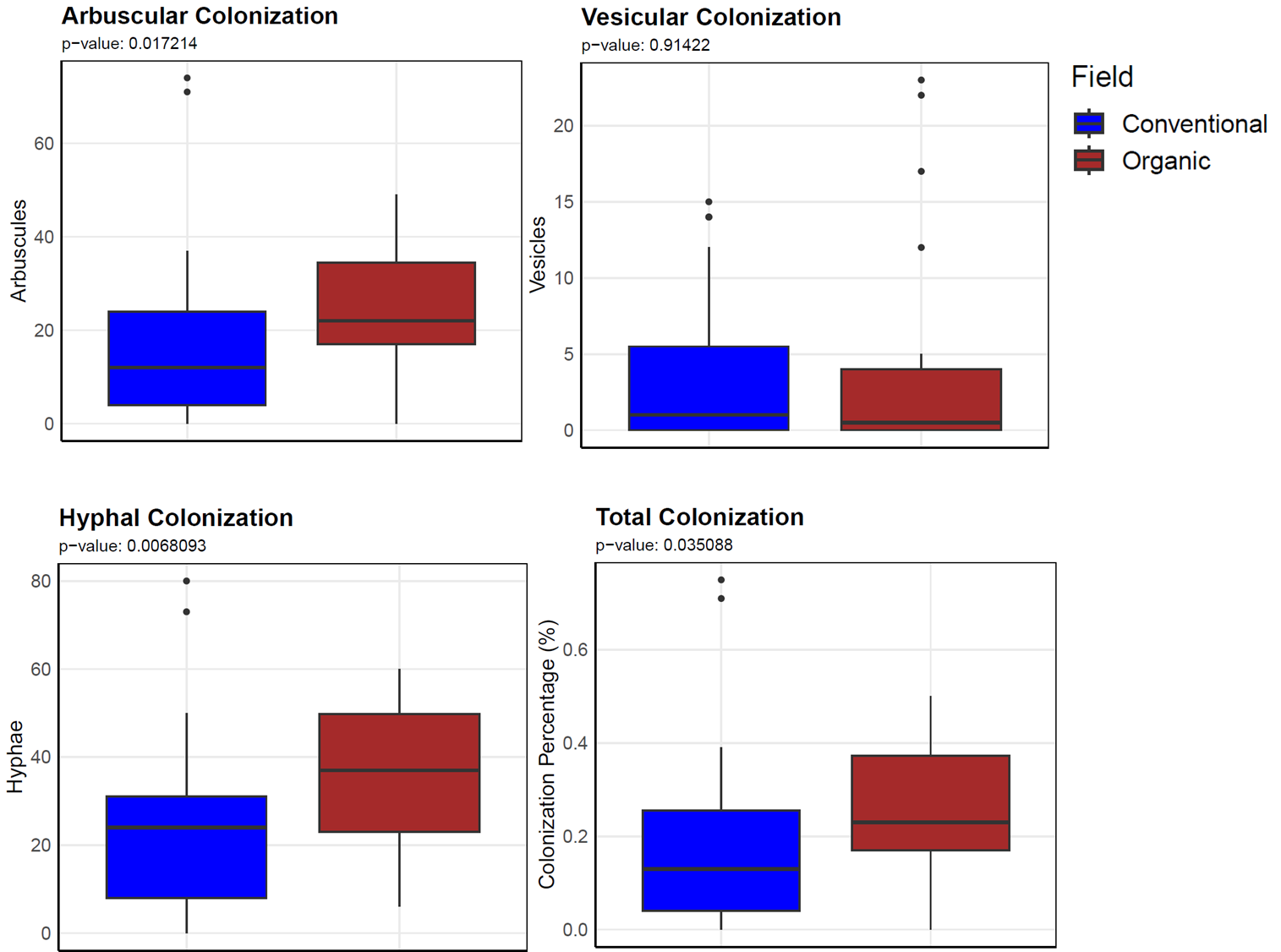 Organic farms organic manage organic matter and soil fertility, providing a nutrient-rich environment that supports the growth and proliferation of mycorrhizal fungi.

Plants grown in soils from organic farms had 30-60% higher root colonization compared to conventionally farmed soils (Mäder et al., 2000).
Soil Health Index
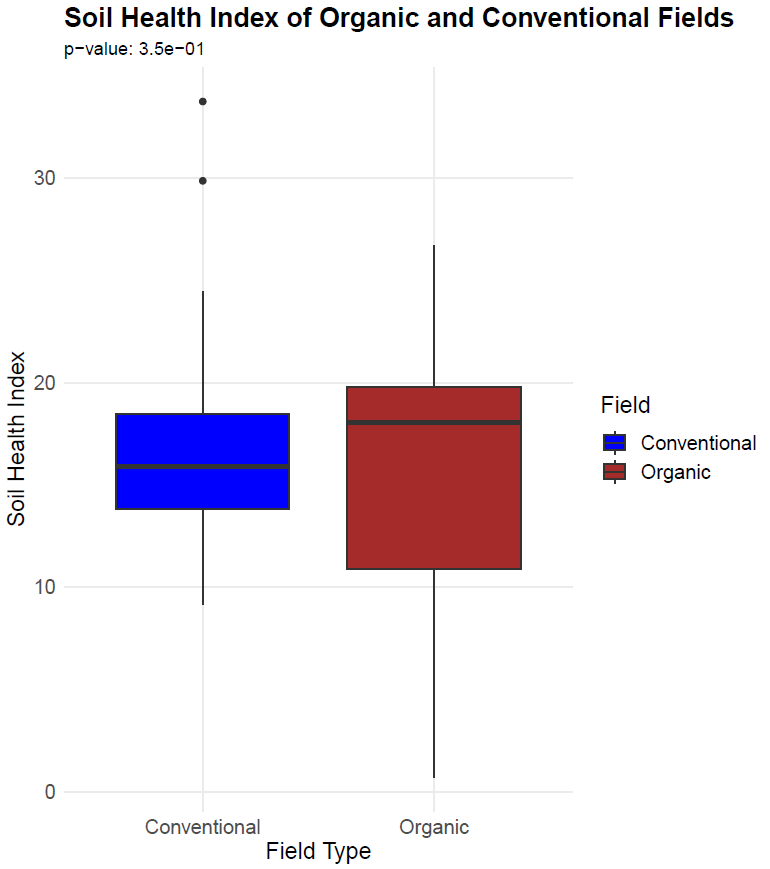 Both farming practices aim to maintain soil health and productivity through different approaches.

A composite index that combines various parameters. Although it offers a valuable overview of soil health, it may not capture specific variations in individual indicators.

Influenced by the specific context and characteristics of the study sites, such as soil type, climate, and duration since the farm conversion to organic.
Conclusion
Organic farming practices have positive effects on soil health, including higher levels of organic nitrogen, microbial respiration, and organic carbon, indicating improved nutrient cycling and microbial activity.

Conventional farming practices show higher concentrations of potassium, nitrates, and salts, suggesting increased synthetic fertilizer use and potential risks of nutrient leaching and soil salinization.

Organic fields exhibit higher biomass nitrogen content, reflecting efficient utilization of nitrogen sources and availability in these systems.

Enhanced activities of cellobiohydrolase, chitinase, and glucosidase enzymes in organic fields indicate improved organic matter decomposition and nutrient release, contributing to soil fertility and plant nutrition.

Although not statistically significant, the overall soil health index is higher in organic fields compared to conventional fields, highlighting the holistic benefits of organic farming practices on soil quality and ecosystem functioning. 

However, further research is needed to provide more comprehensive and reliable recommendations, including long-term monitoring, evaluations involving diverse crops, and consideration of different crop rotations to strengthen the scientific foundation for advocating organic farming practices and formulating sustainable agricultural policies.
Chapter 2: Soil microbiome structure, composition, and network connectivity
Microbial key functions
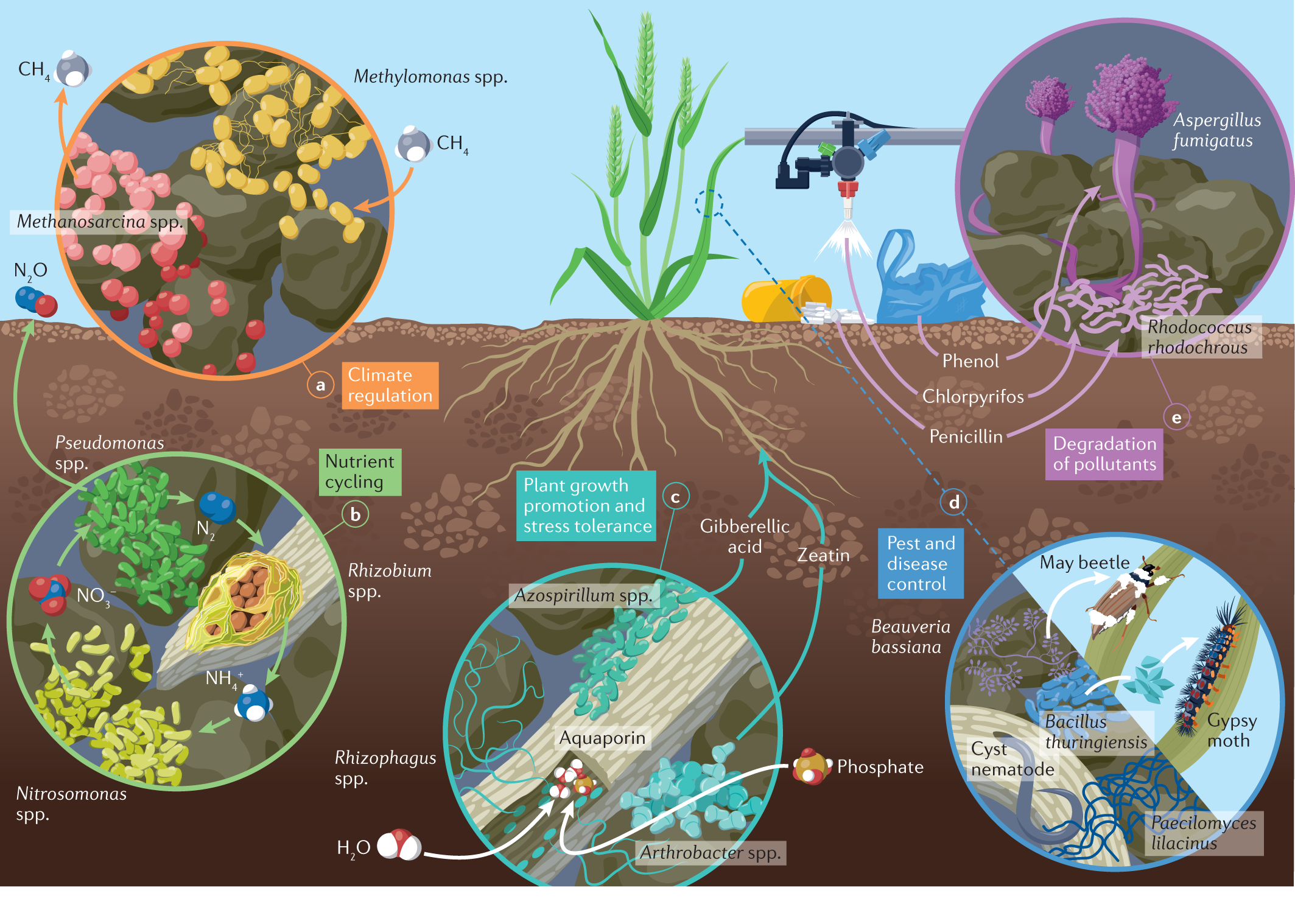 Hartman, et.al.2022
Research objectives and hypothesis
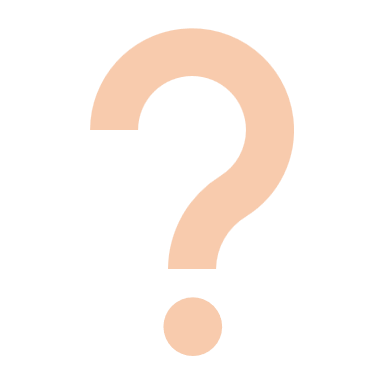 1. To assess the niche preference of microbial communities and their diversity in conventional and organic farming systems.
2. To identify key microbial taxa within the microbial networks and assess their potential roles in nutrient cycling and plant-microbe associations
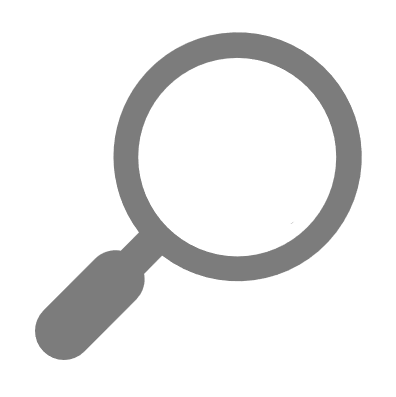 1. Owing to sustainable farming practices, we expect that microbial richness and diversity will be higher in organic fields compared to conventional fields.
2. We expect higher microbiome network connectivity in organic fields compared to conventional fields.
Methodology
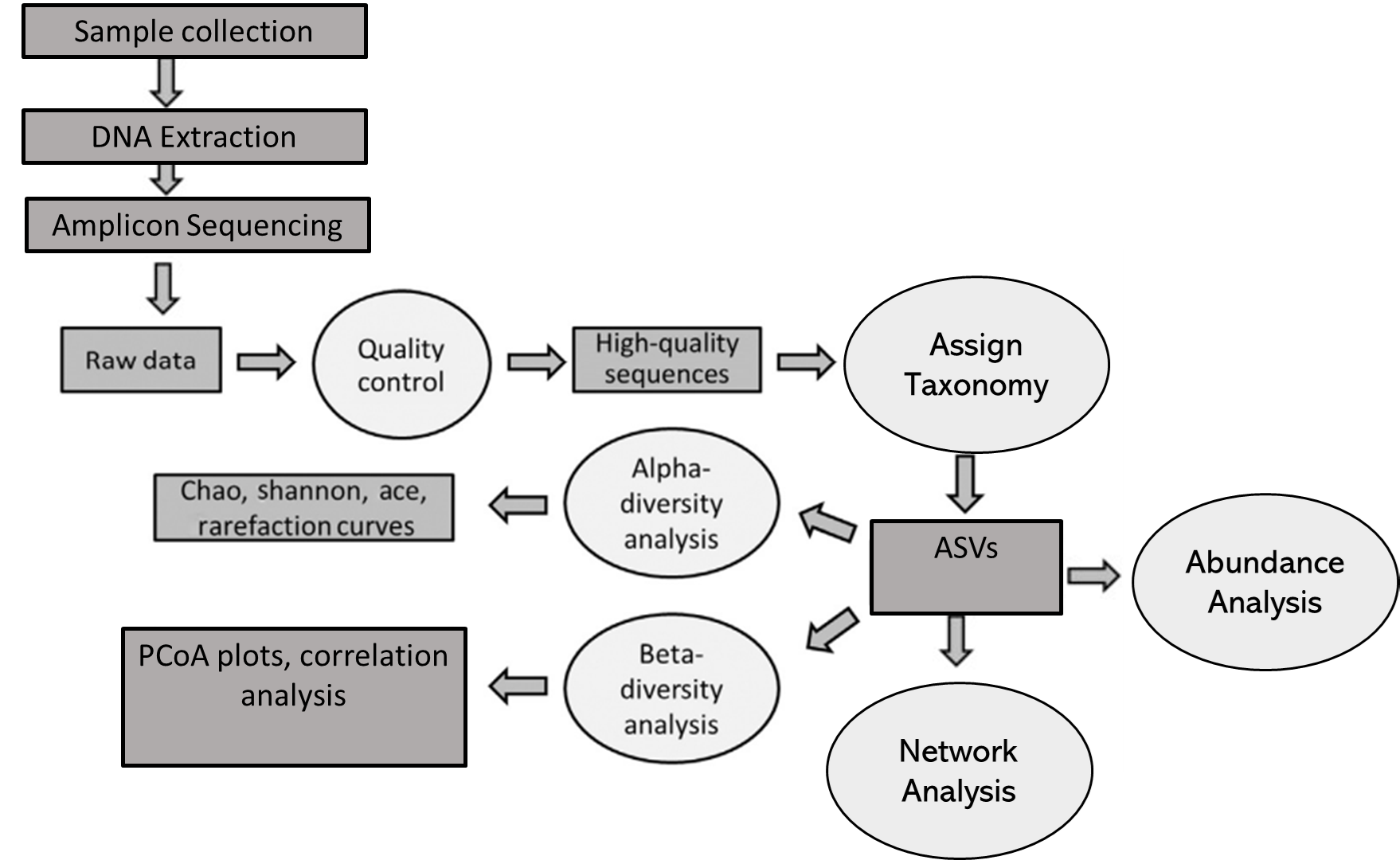 Microbial Community Diversity
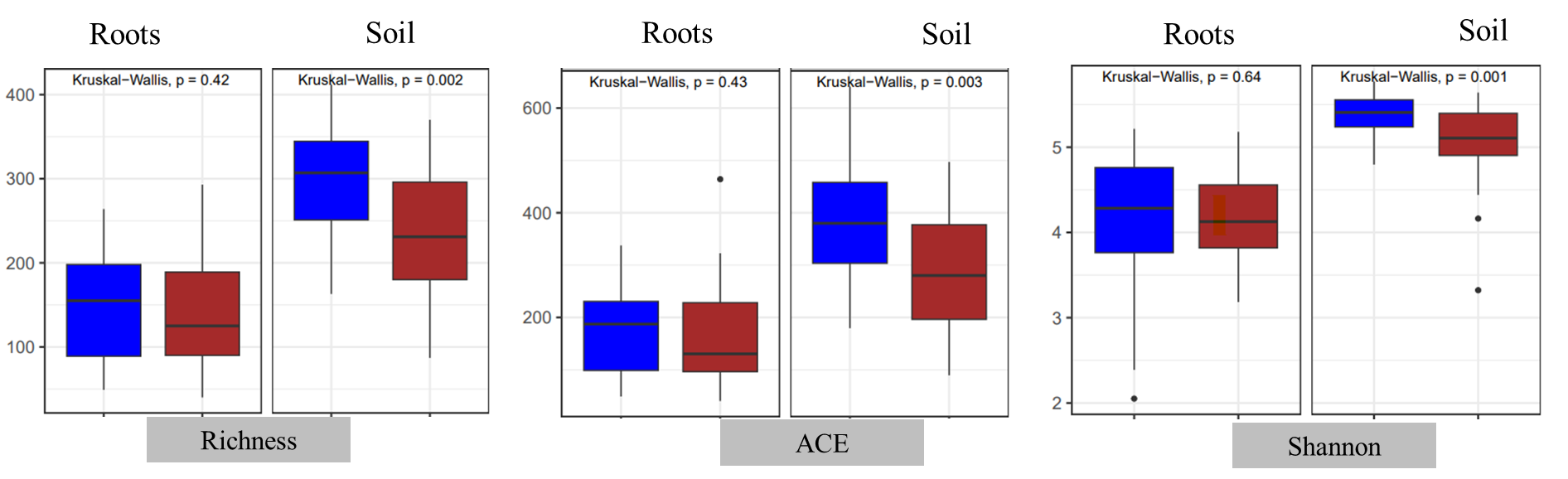 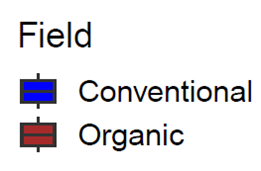 Bacteria
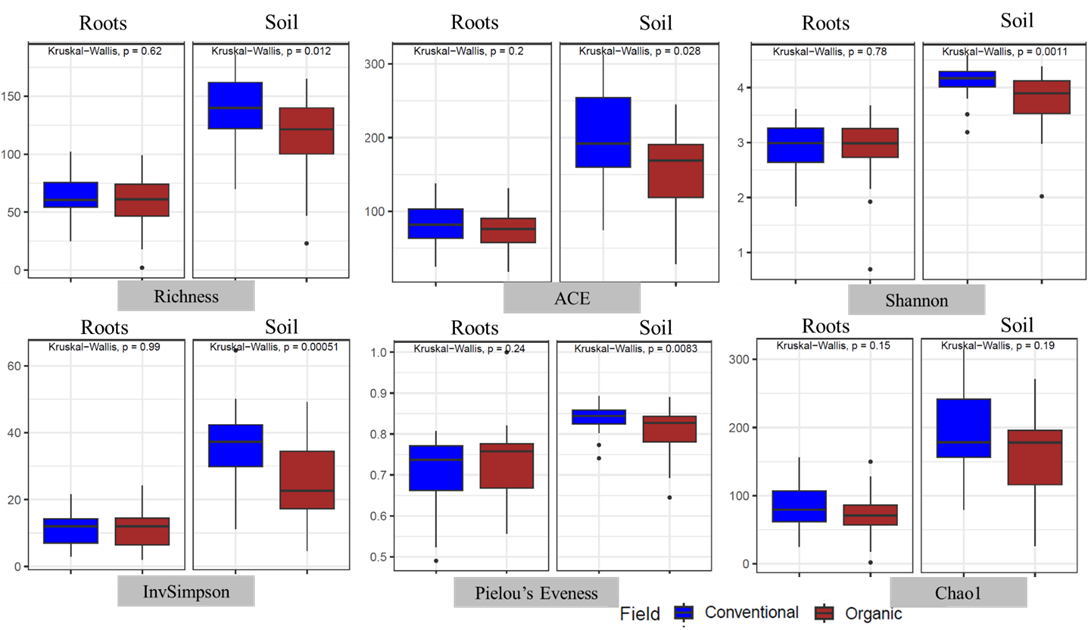 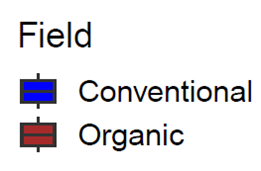 Fungi
[Speaker Notes: Organic fields employ a diverse range of organic materials as fertilizers, which can lead to variations in the availability and composition of nutrient pools.]
Microbial Community Structure
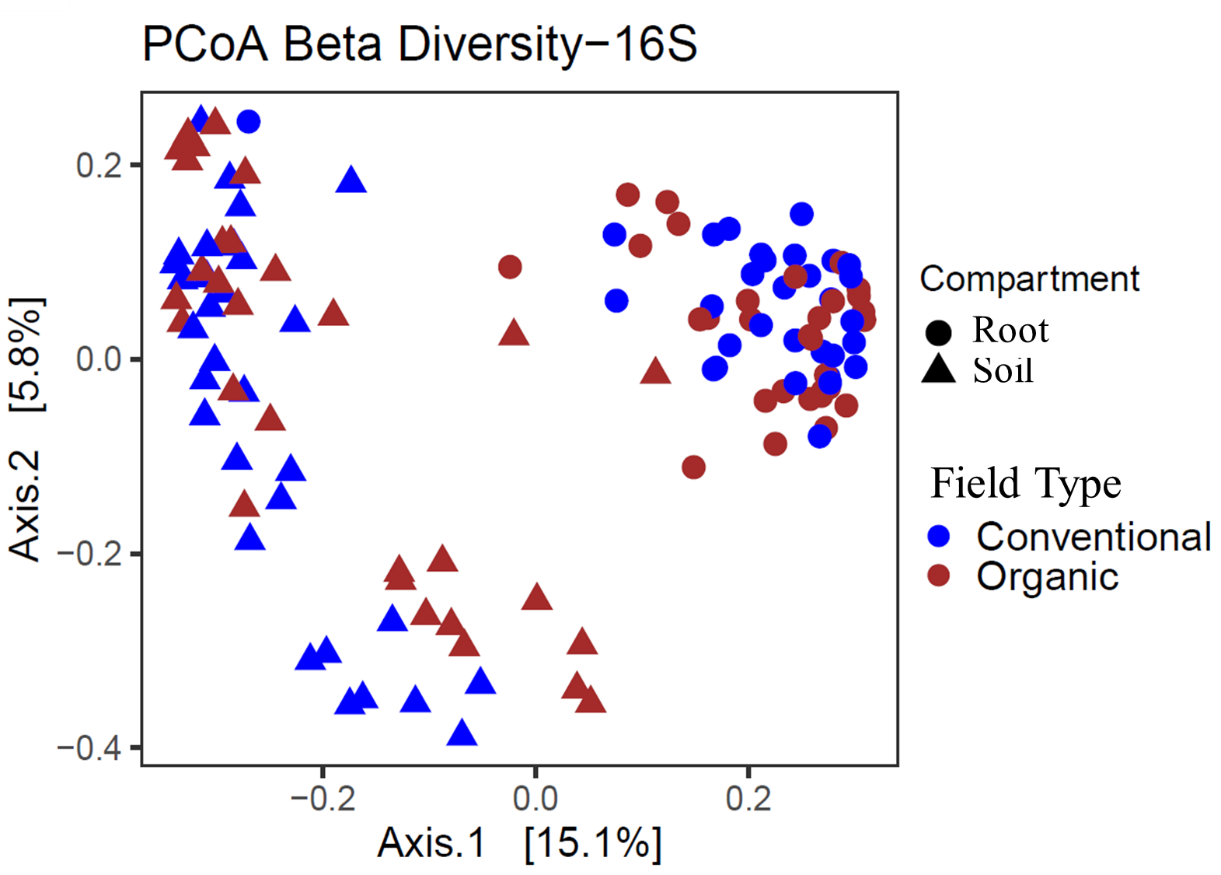 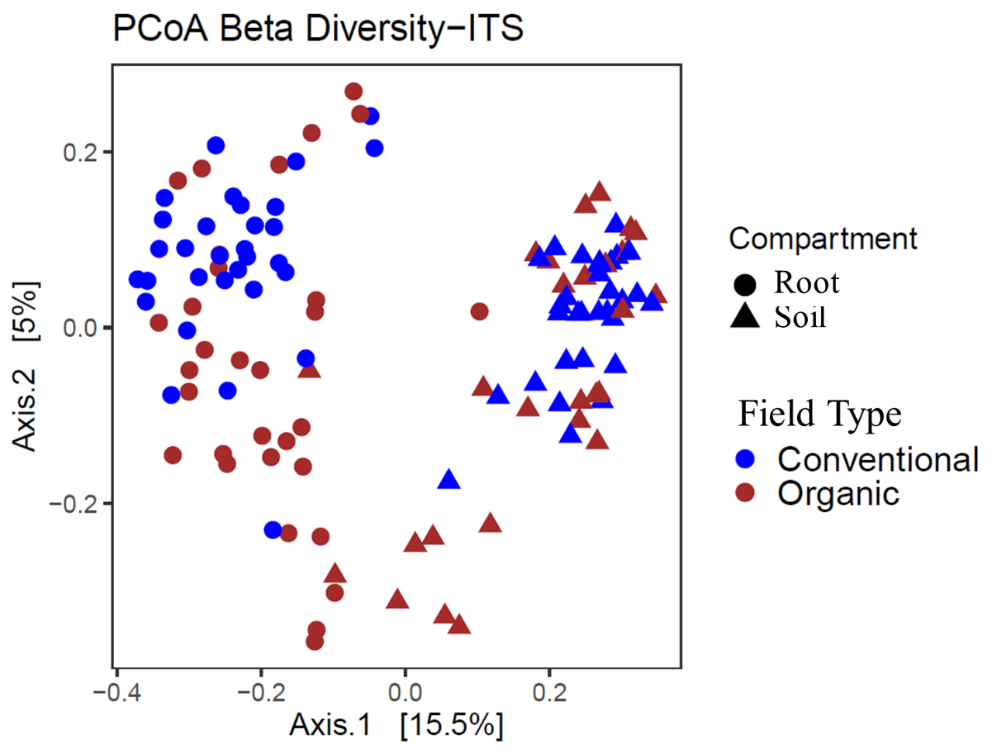 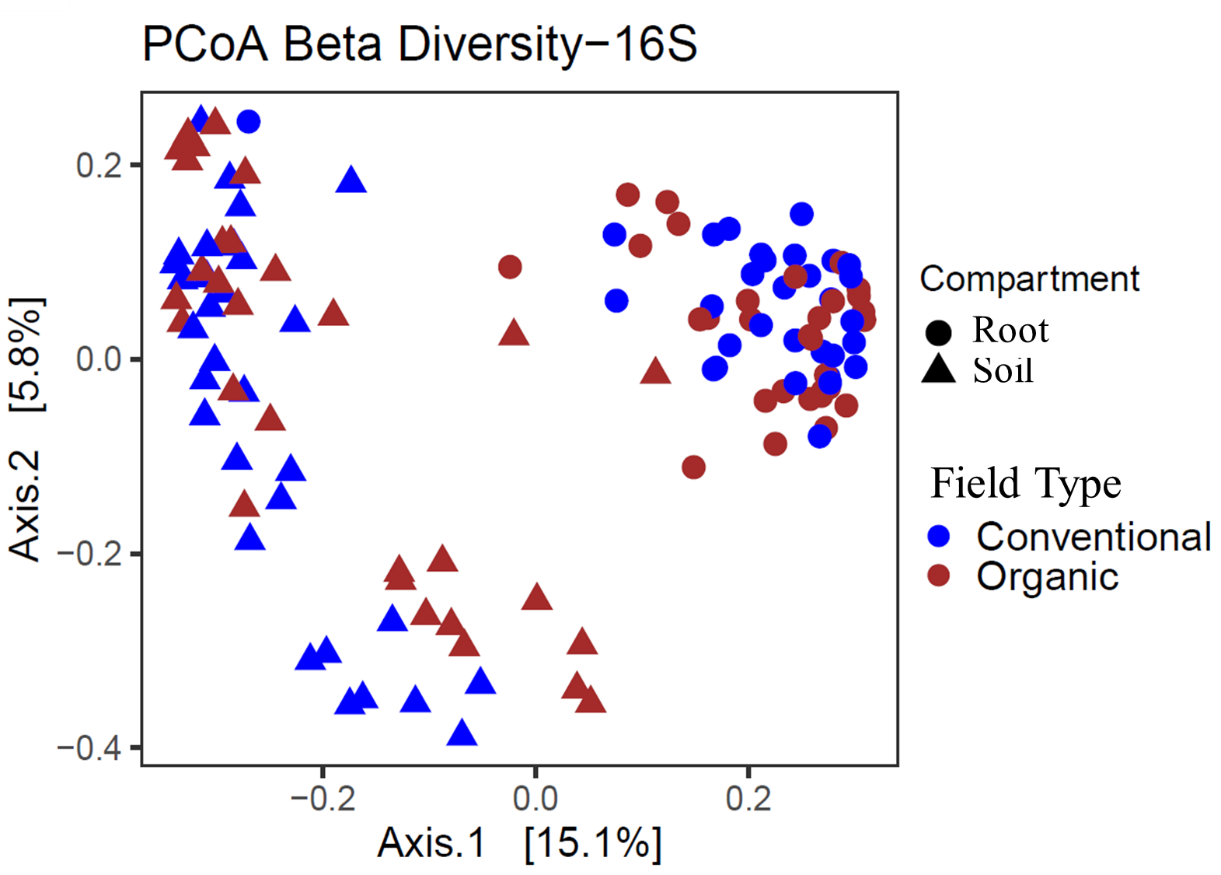 Substantial portion of the variance in both bacterial (20.9%) and fungal (20.5%) communities.
Niche has a stronger influence on microbial community composition as compared to farming practices.
Highlights the dominant role of habitat-specific factors in shaping microbial community composition. 
Microenvironments exert strong selective pressures, leading to the formation of niche-specific microbial populations.
Differentially abundant taxa of bacteria
Root (p<0.01)
Soil (p<0.01)
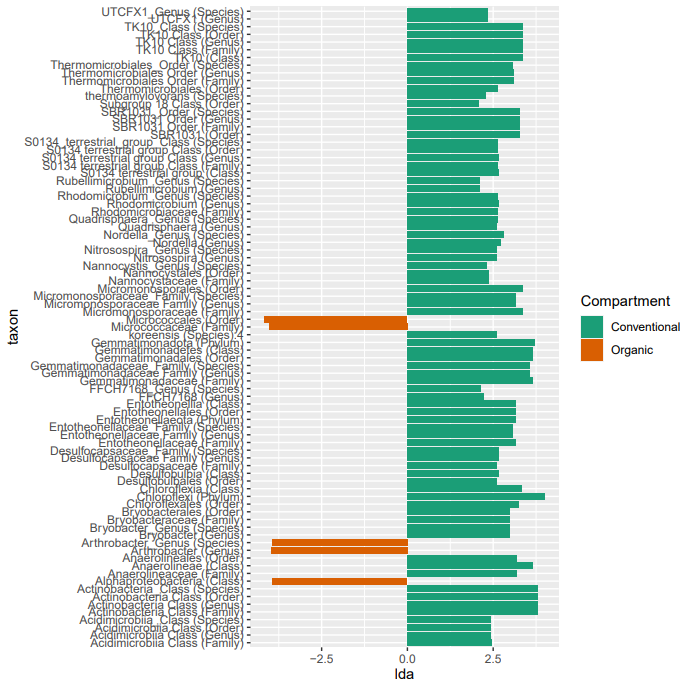 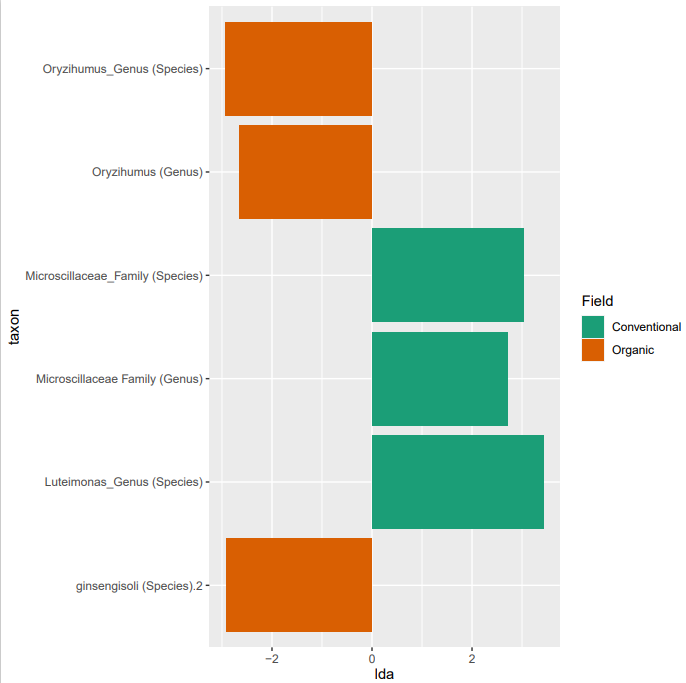 Differentially abundant taxa of fungi
Soil (p<0.001)
Root(p<0.01)
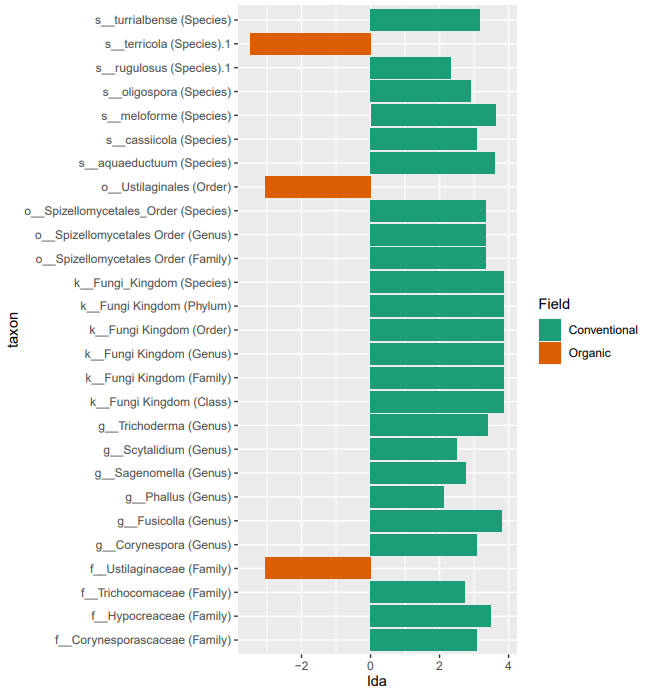 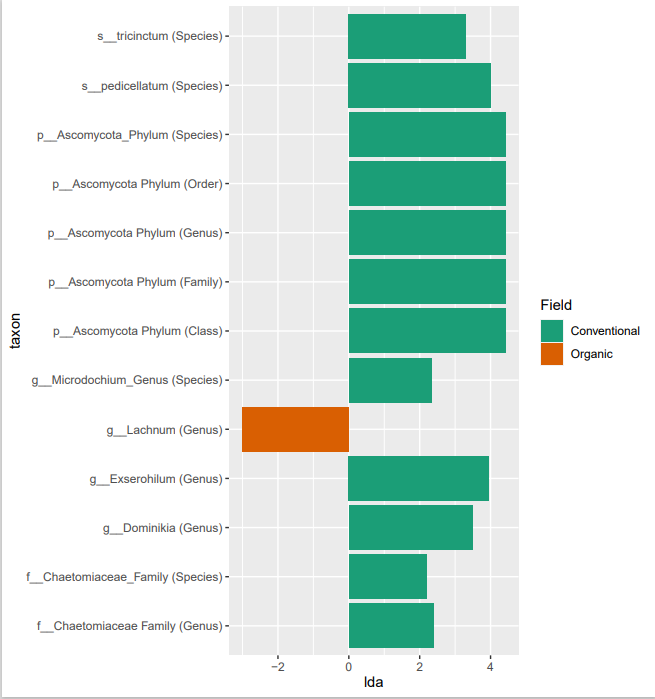 Soil microbial network
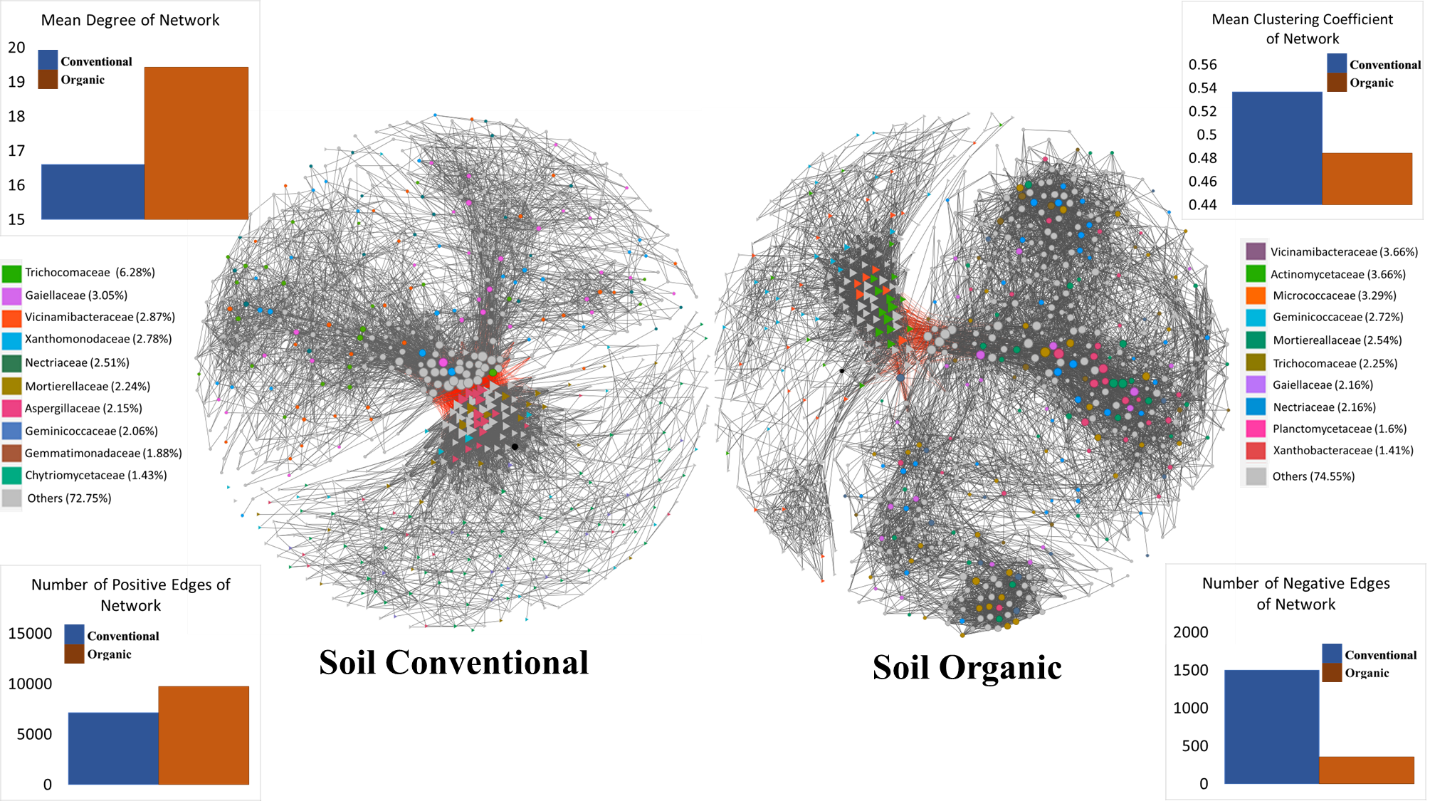 Higher number of edges in organic fields indicates a more interconnected and complex microbial network. 

Higher modularity indicates a higher level of community specialization and compartmentalization, potentially associated with specific functional roles and ecological niches.
Root microbial network
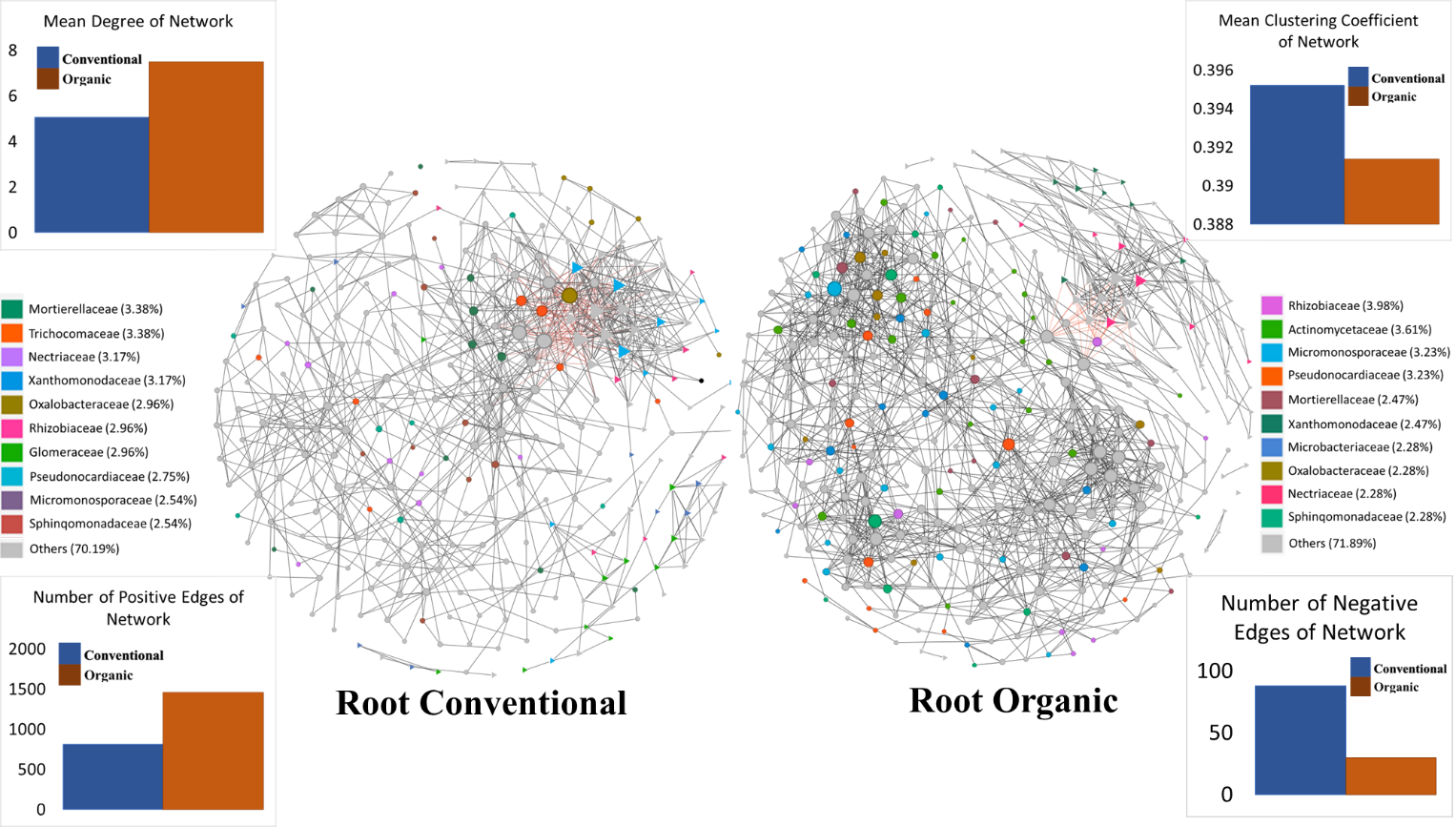 Higher positive edges indicate the prevalence of cooperative and mutualistic associations.

Increased complexity observed in organic microbial networks may indicate a higher level of resilience to environmental stresses.
Conclusion
Differences in management practices, the period of transition from conventional to organic farming, and the varying intensities of farming practices may affect the diversity and richness. 

Utilization of different organic pools as fertilizers in organic farming practices can contribute to differential microbial diversity patterns.

Conventional farms exhibited higher organic matter content compared to organic farms which could potentially explain the higher diversity observed in conventional soils relative to organic soils.

Understanding microbial niches and their preferences is crucial, as it was observed that microbial community differentiation based on niches was more significant than farming practices alone.

Network analysis revealed the impact of farming practices on microbial connectivity, providing insights beyond diversity measures.

Further research is needed to understand the functional implications and long-term dynamics of microbial networks under different farming practices, informing strategies for improving soil health and agricultural productivity.
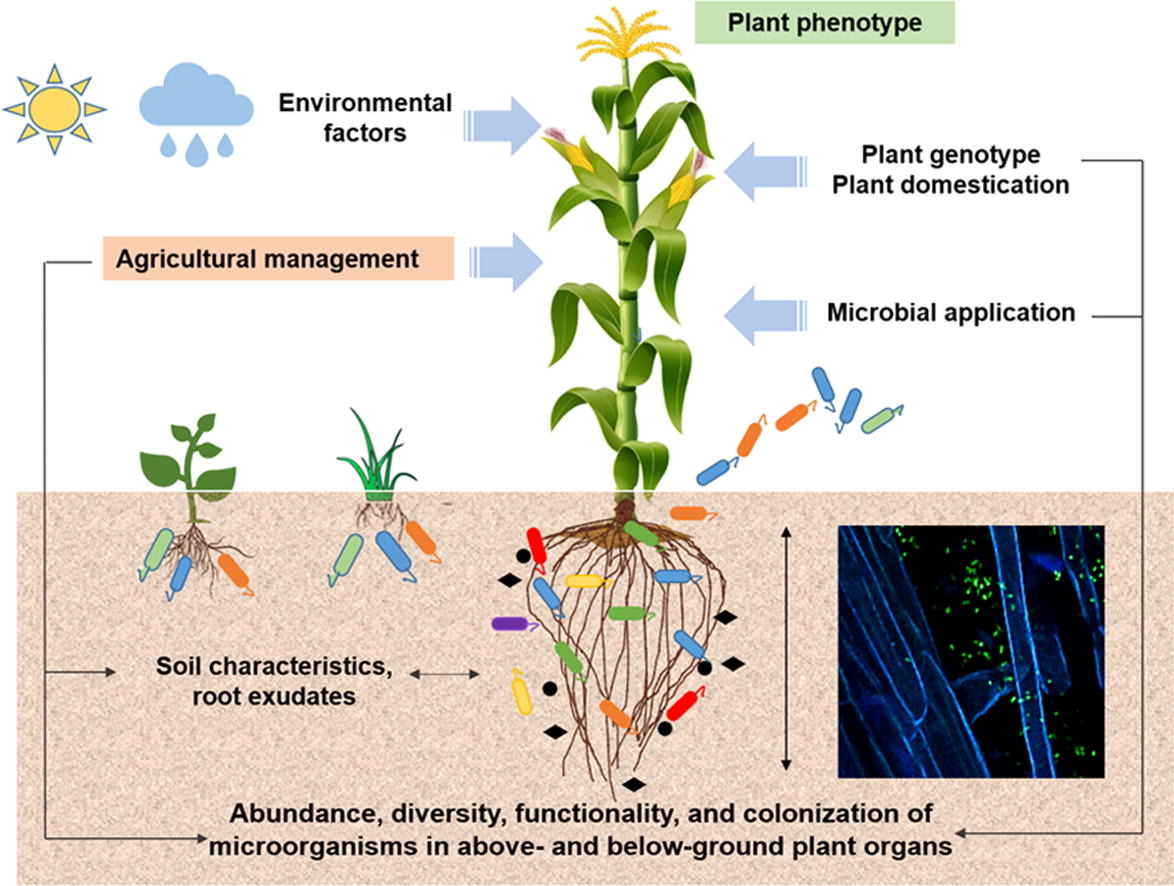 Compant,et.al.2019
General discussion
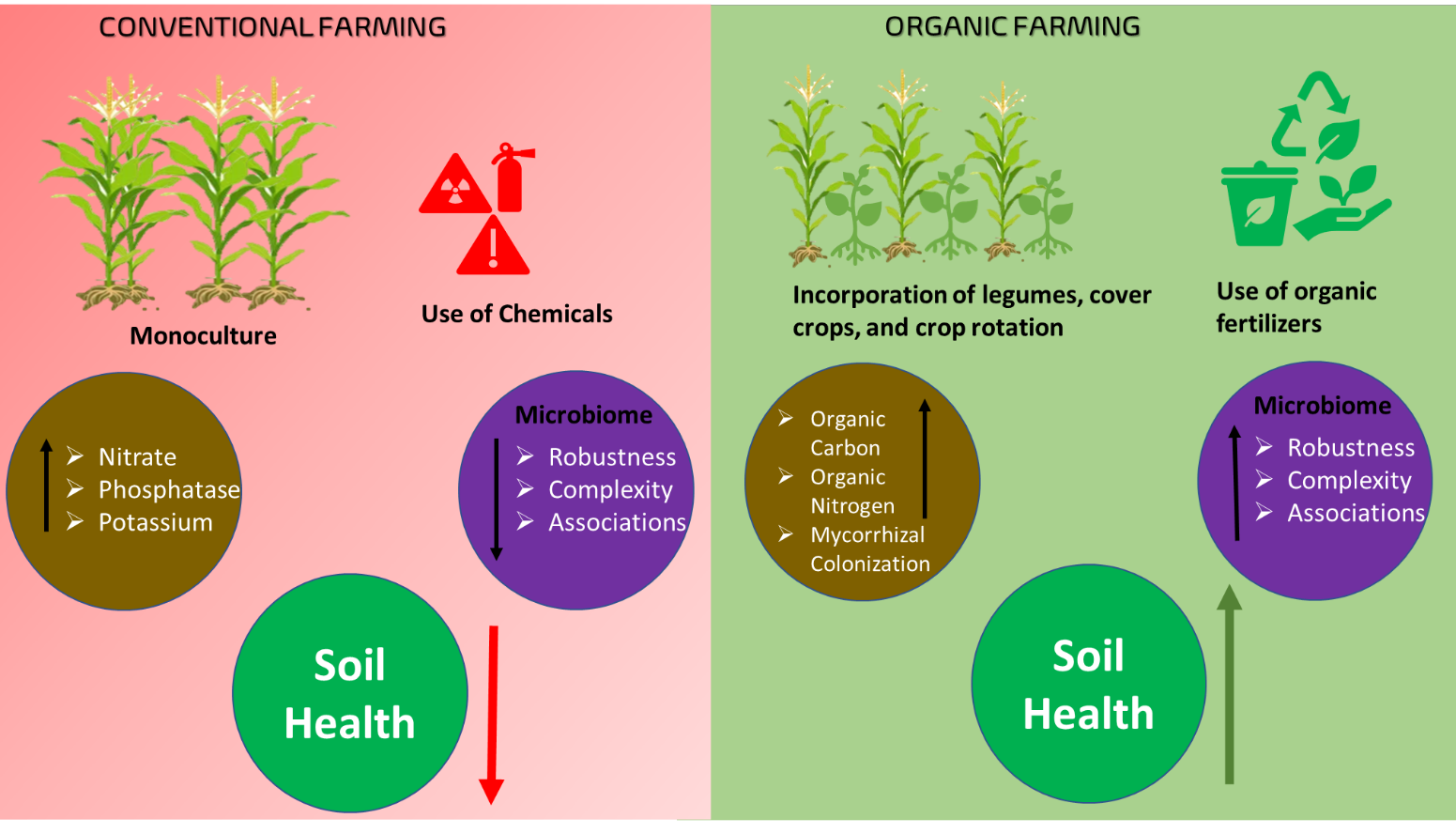 Study implications
Organic fields represent a mere 1% of the total agricultural lands worldwide and it comes at a cost.

Understanding the complexity of agricultural systems. 

There may be increasing awareness among farmers about the restricted use of chemicals and the need for more conscious application practices.

Importance of understanding the microenvironment of microbes before making broad conclusions based on farming practices.

Future research should further investigate the factors including the duration of the transition, long-term field trials, soil characteristics, and specific management practices on different varieties of crops.
Thank You!!
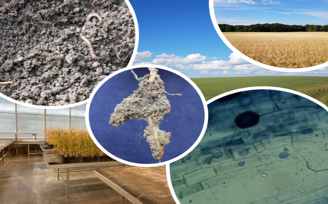 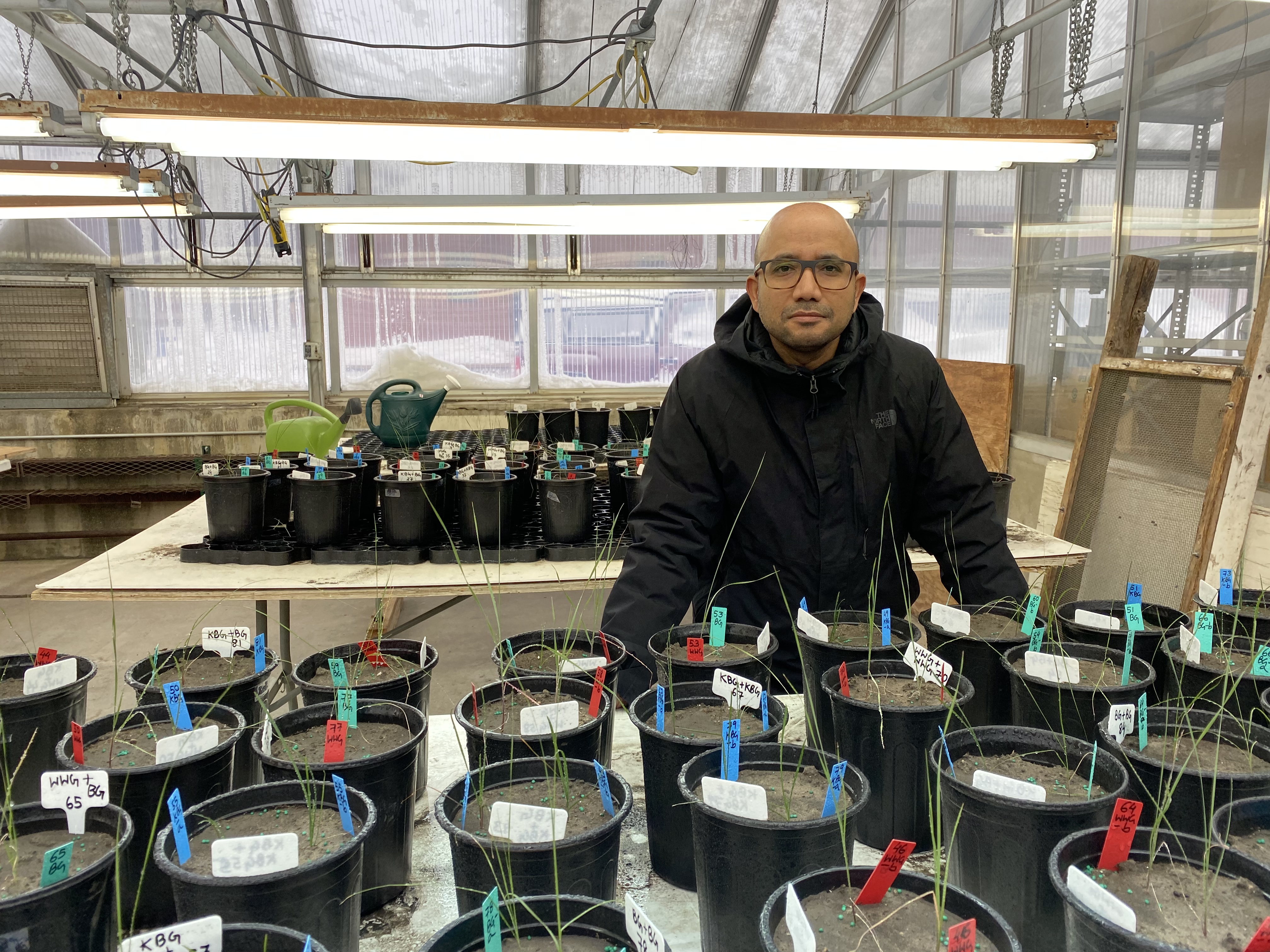 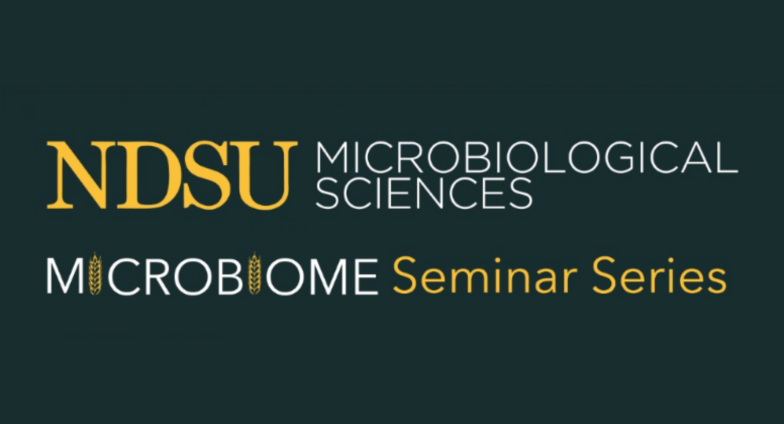 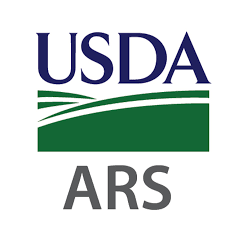 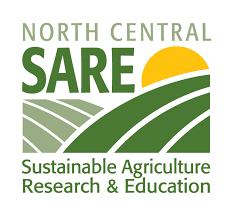 www.sbanerjeelab.org
Committee Members:
Samat Amat (Ph.D.)
Marisol Berti (Ph.D.)
Mark Liebig (Ph.D.)
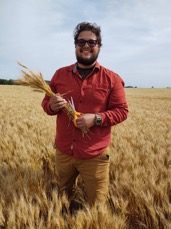 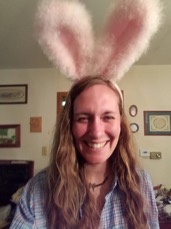 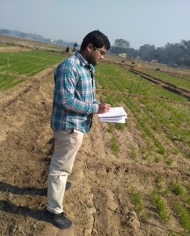 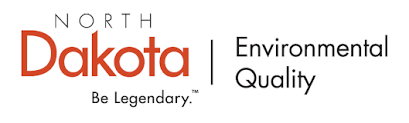 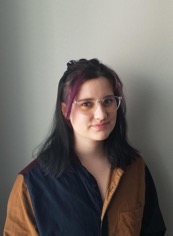 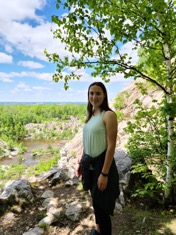 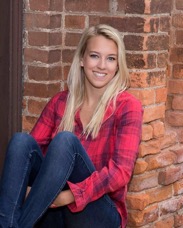 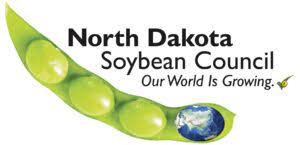 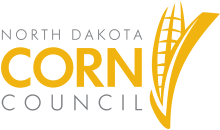 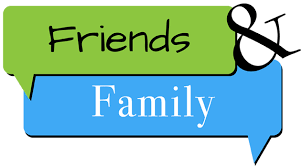 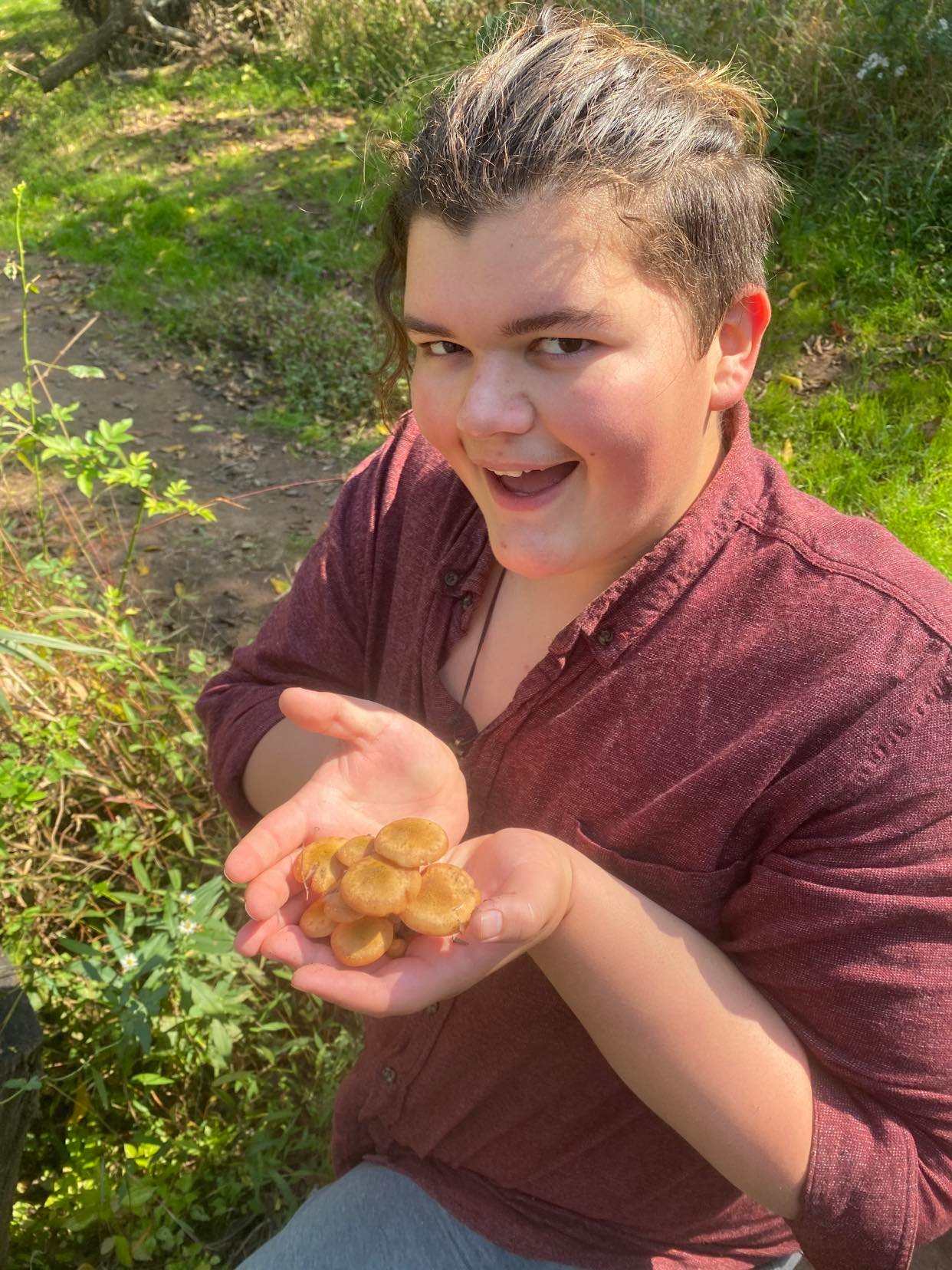 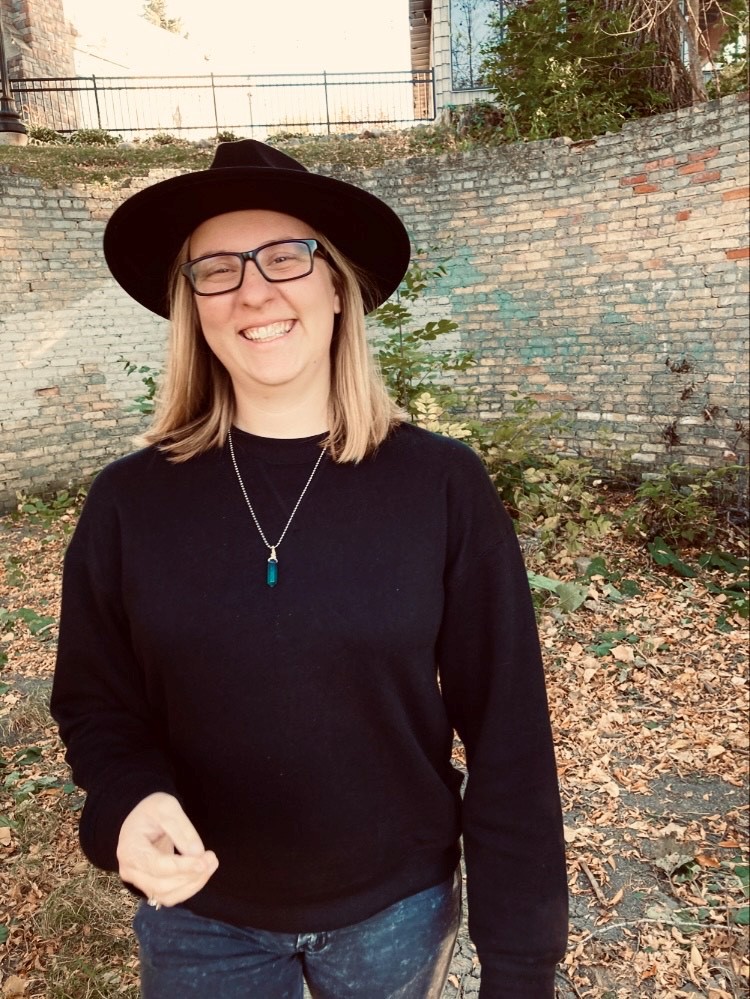 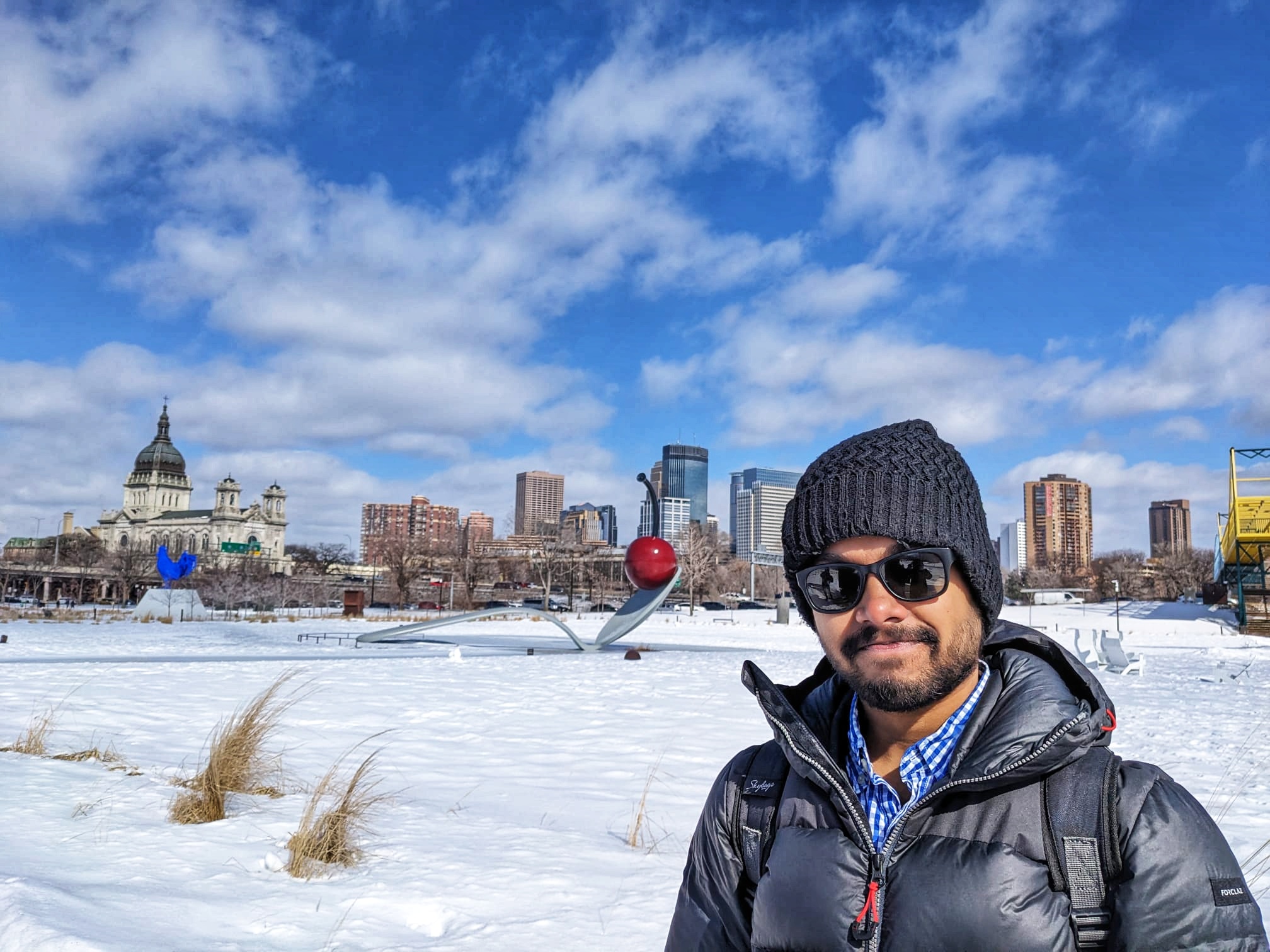